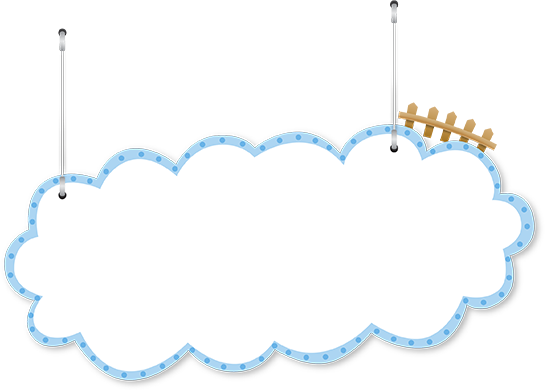 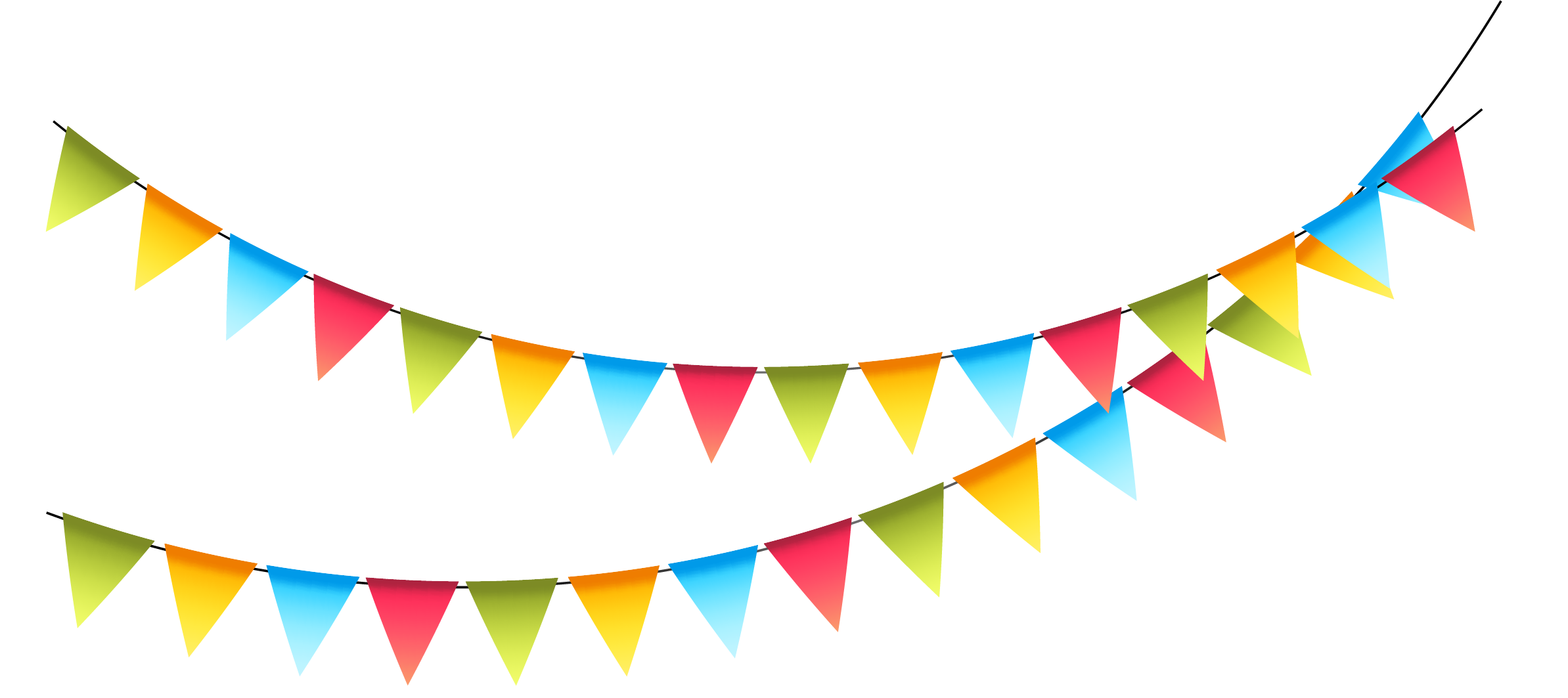 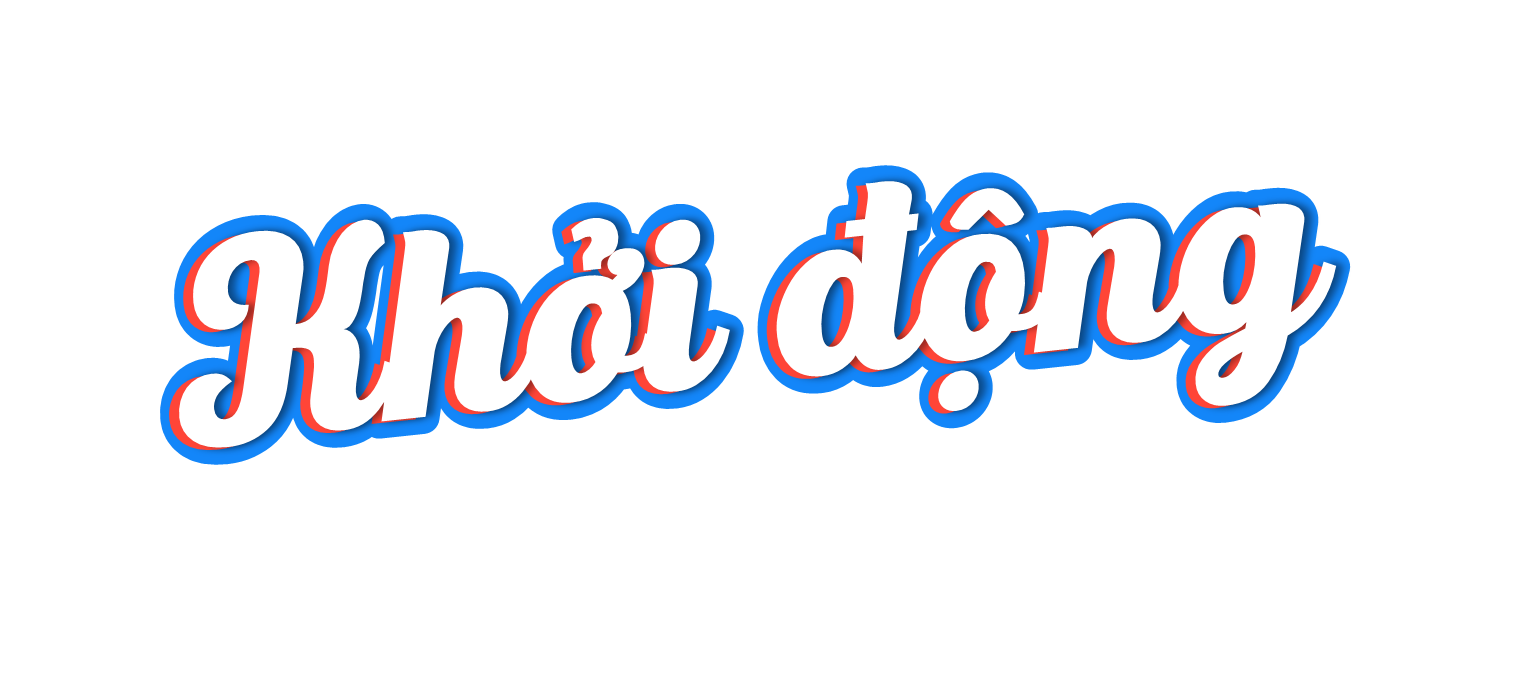 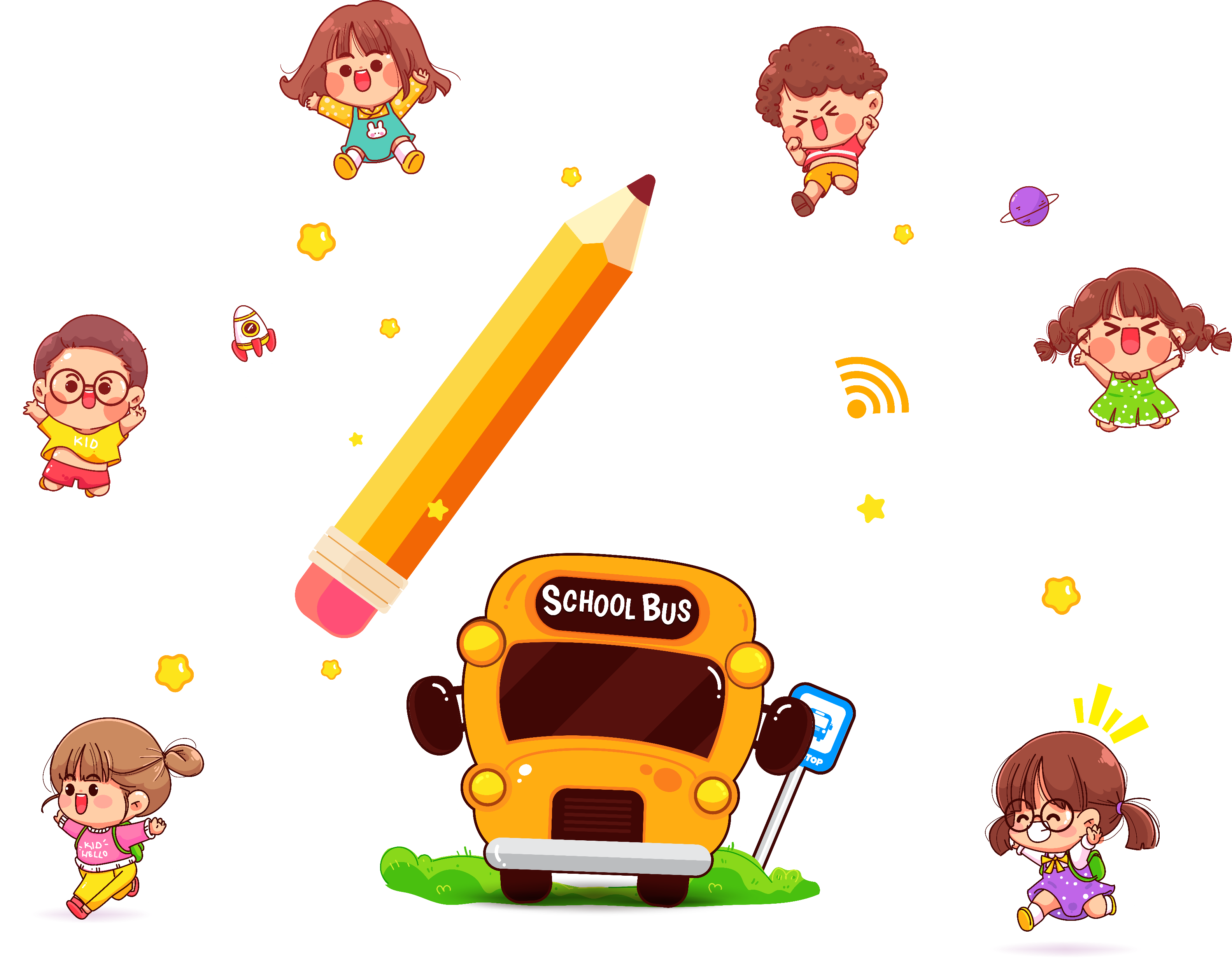 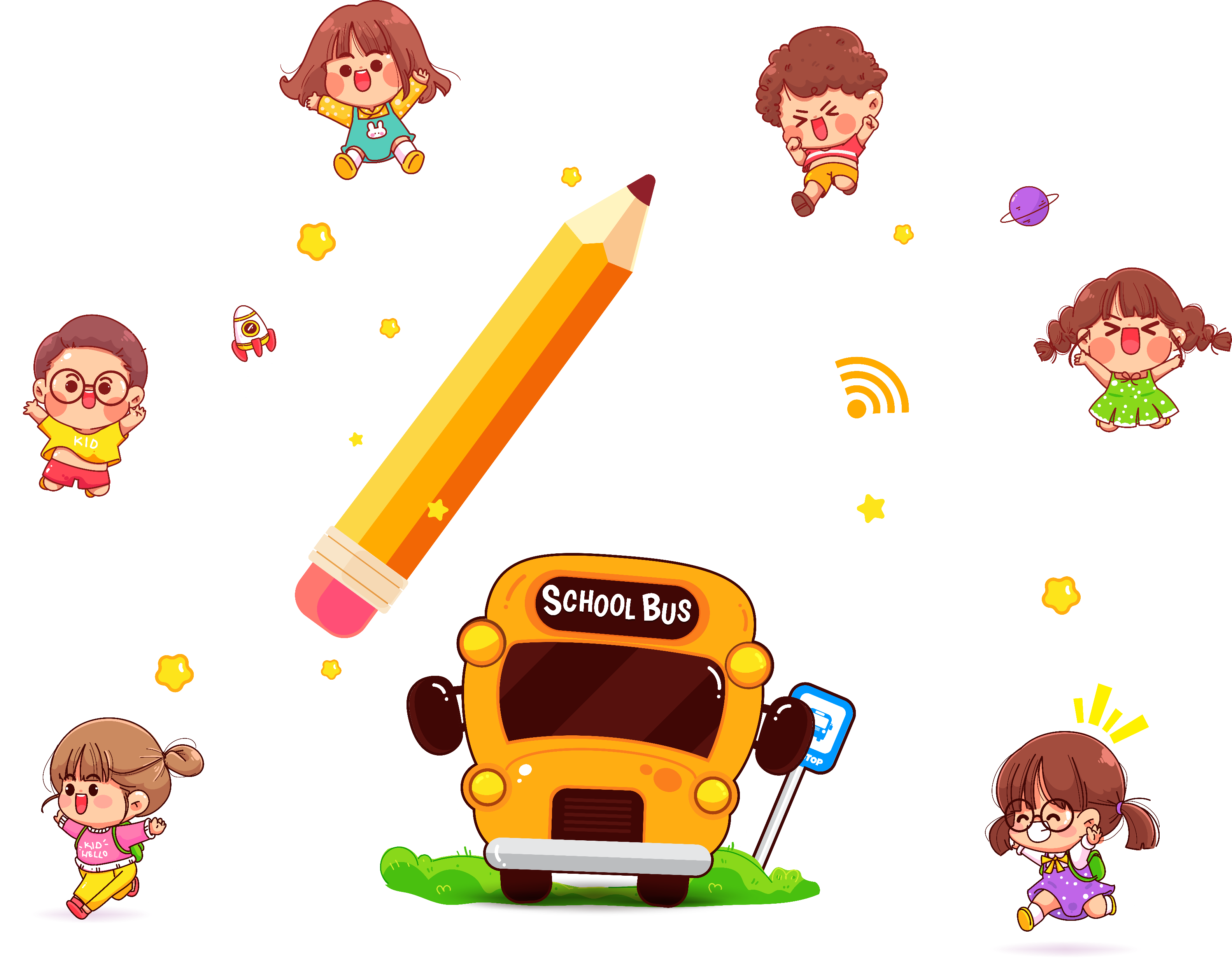 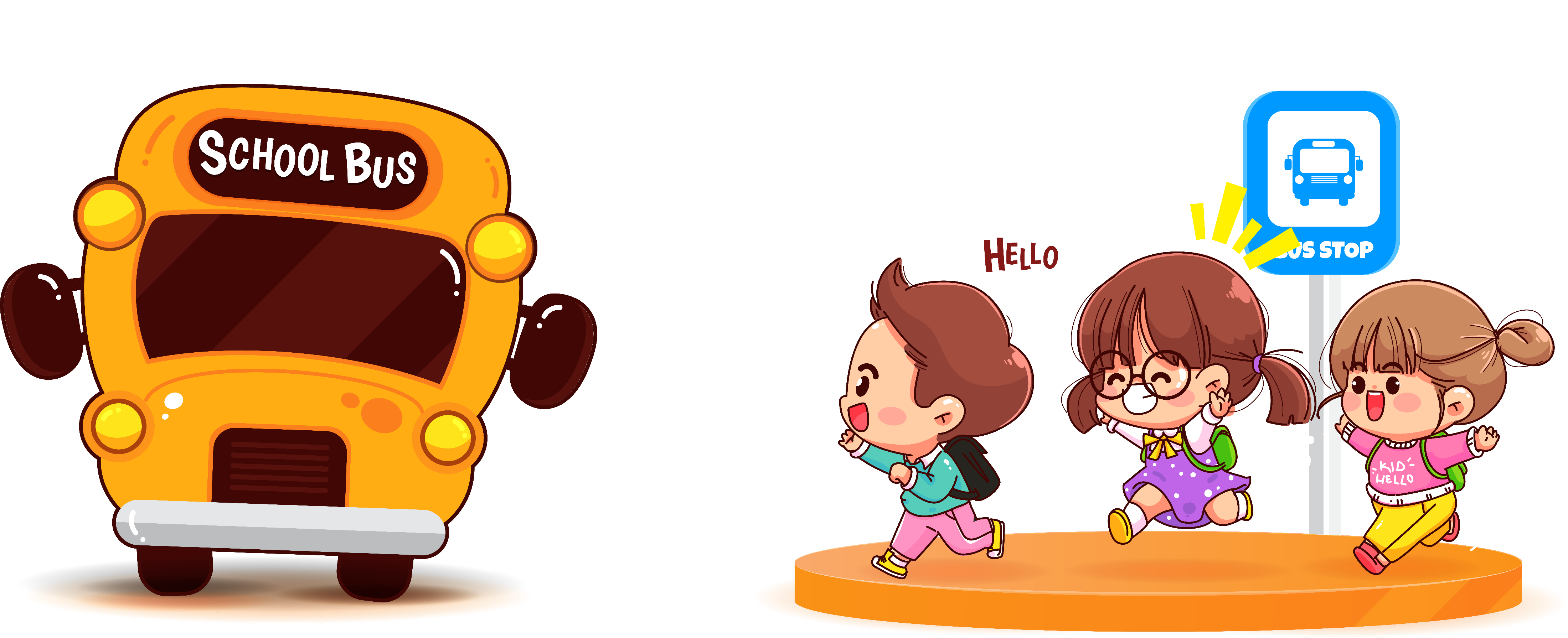 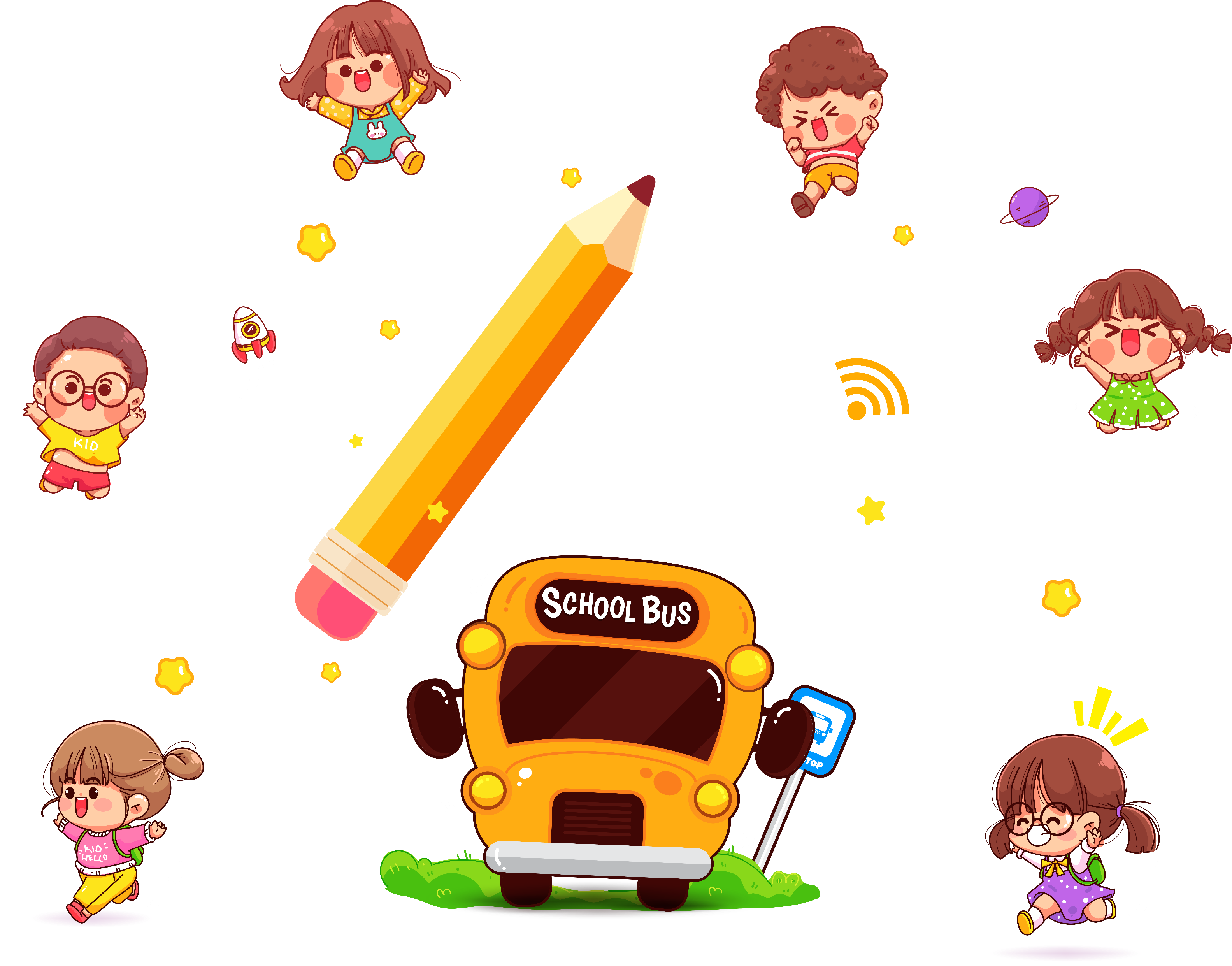 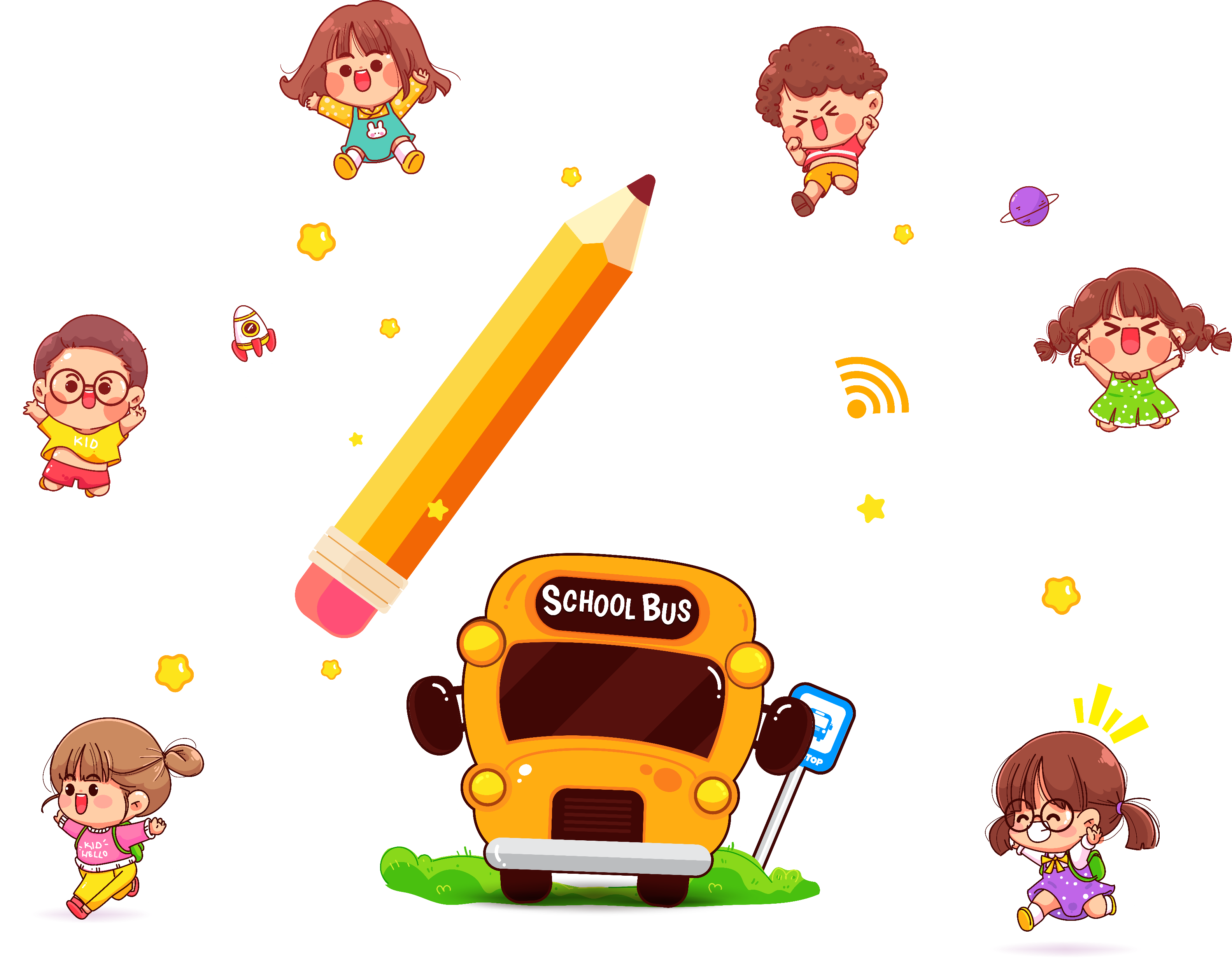 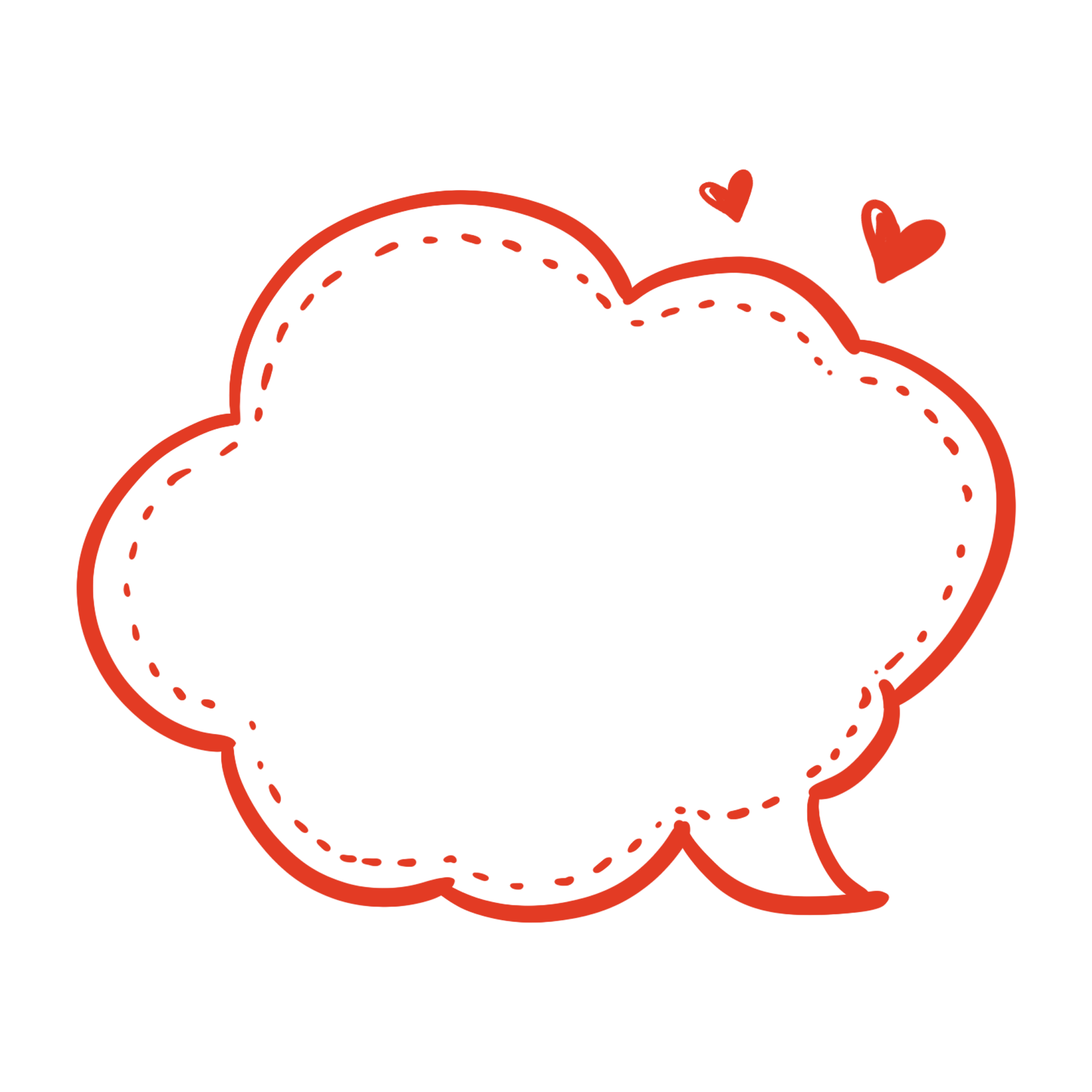 Cố gắng làm bài đúng và nhanh nhất để sưu tầm nhiều huy hiệu trong hôm nay cùng Mint nhé!
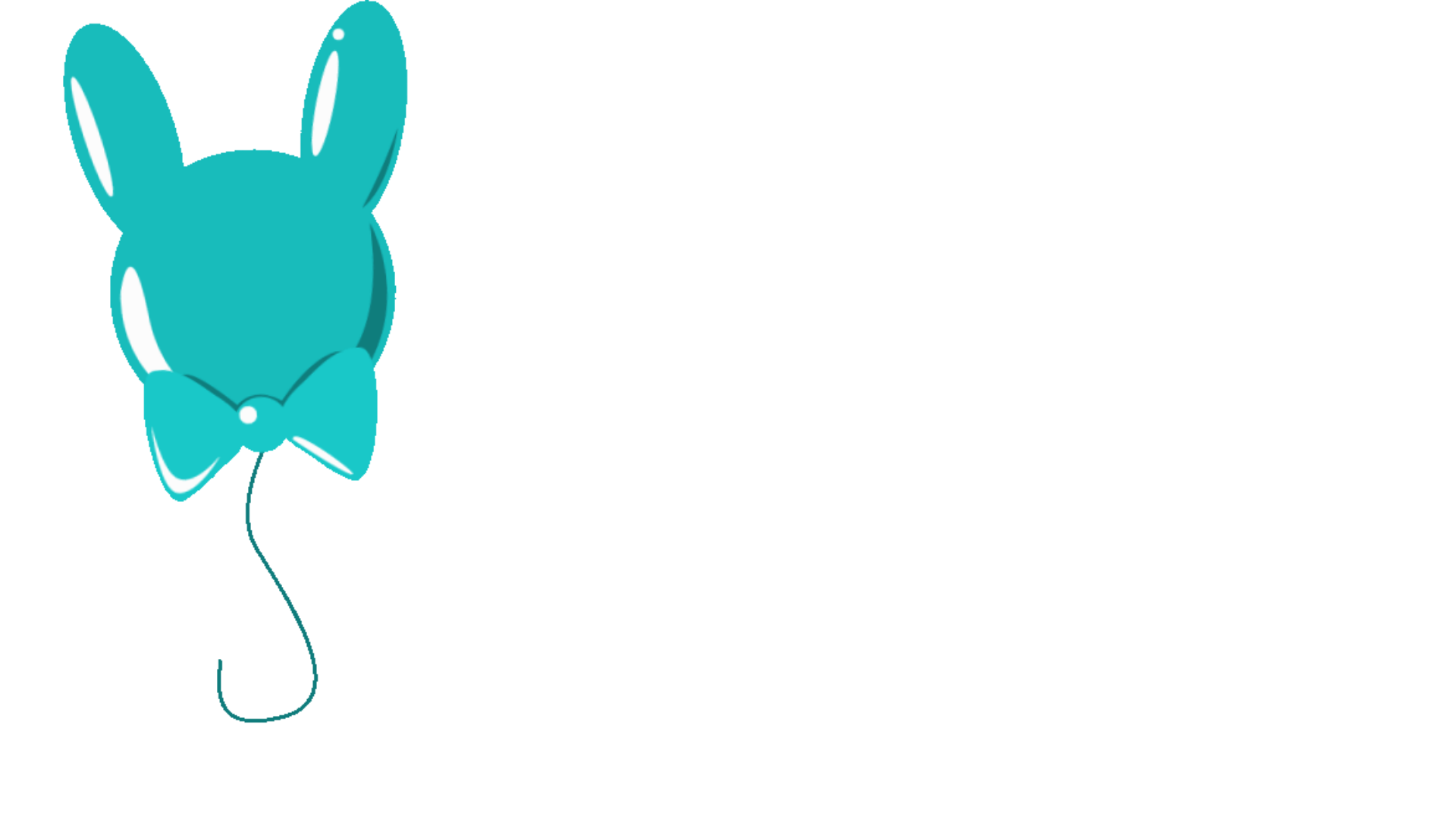 Bạn hãy đọc các số đo trên mỗi quả bóng bay này.
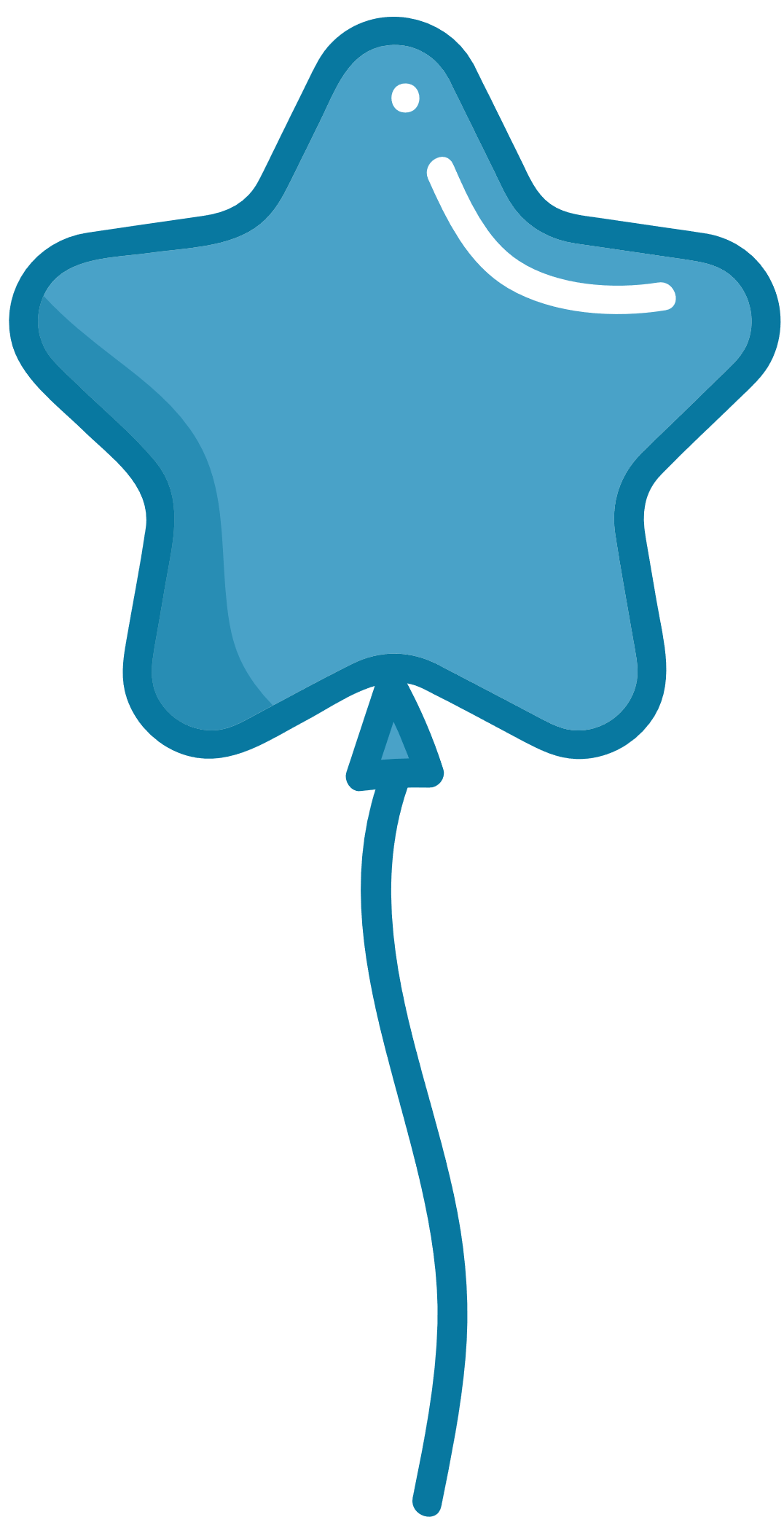 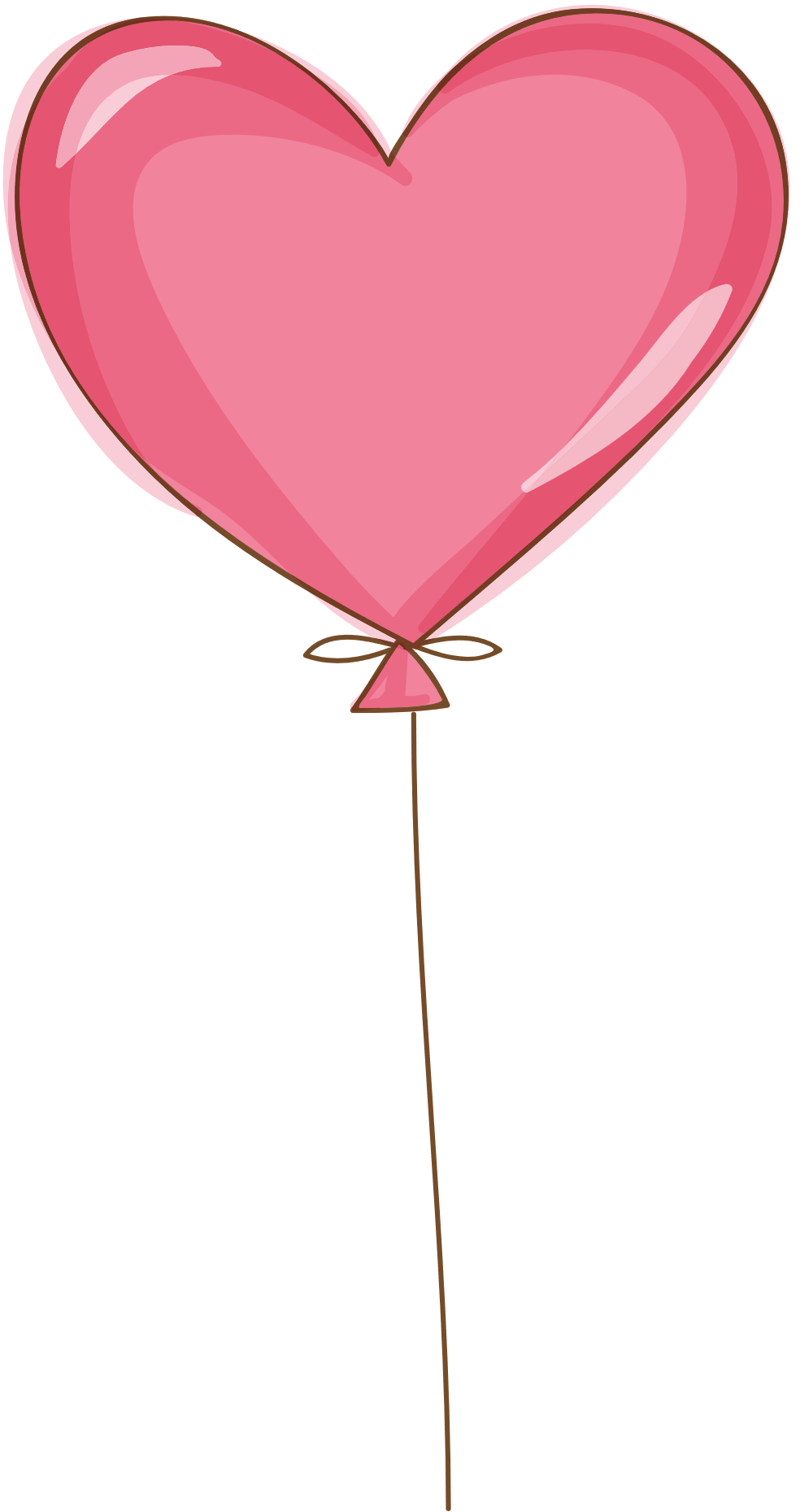 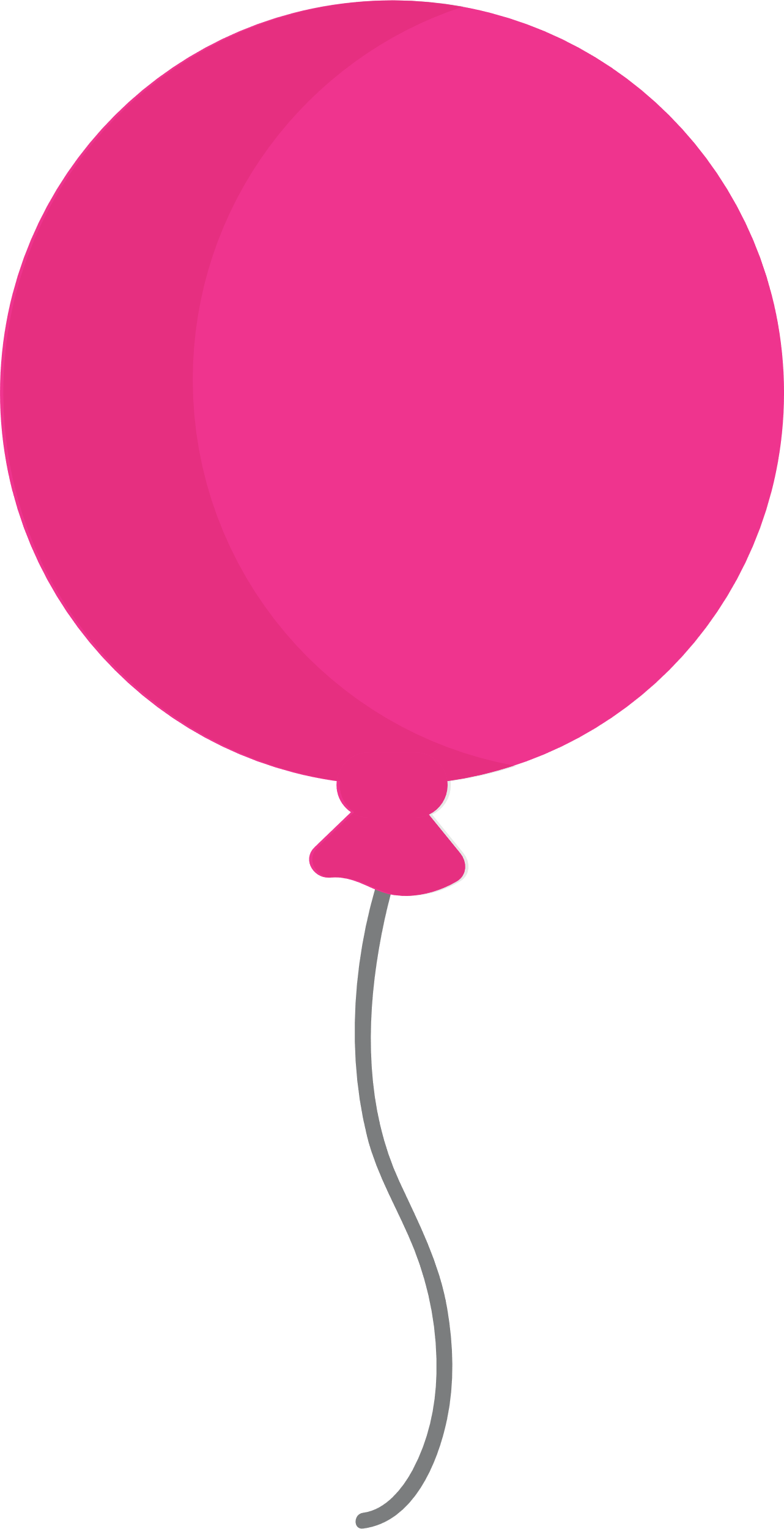 0,911 m3
15 m3
205 m3
Bạn hãy đọc các số đo trên mỗi quả bóng bay này.
Bạn hãy đọc các số đo trên mỗi quả bóng bay này.
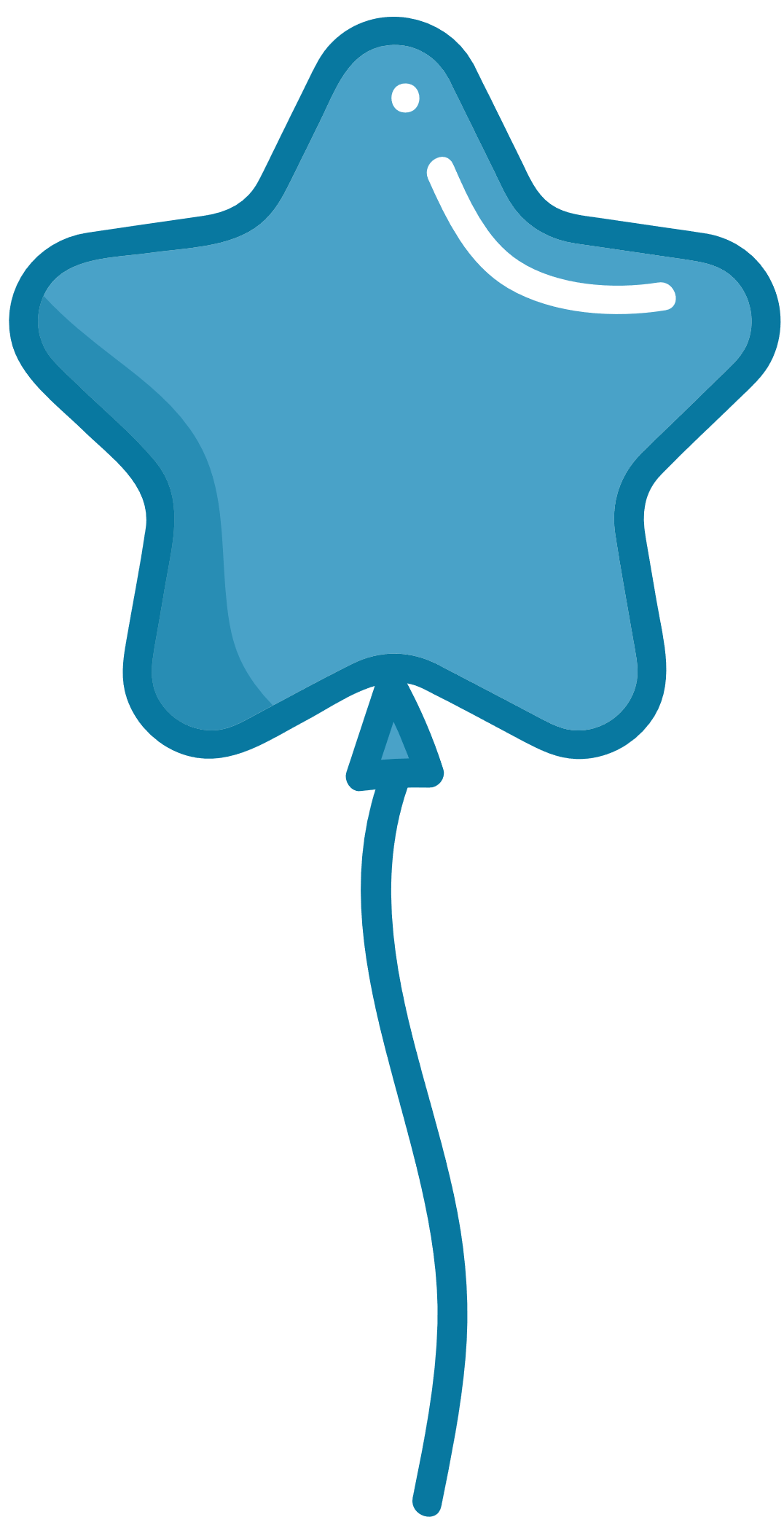 15 m3
Mười lăm mét khối
Bạn hãy đọc các số đo trên mỗi quả bóng bay này.
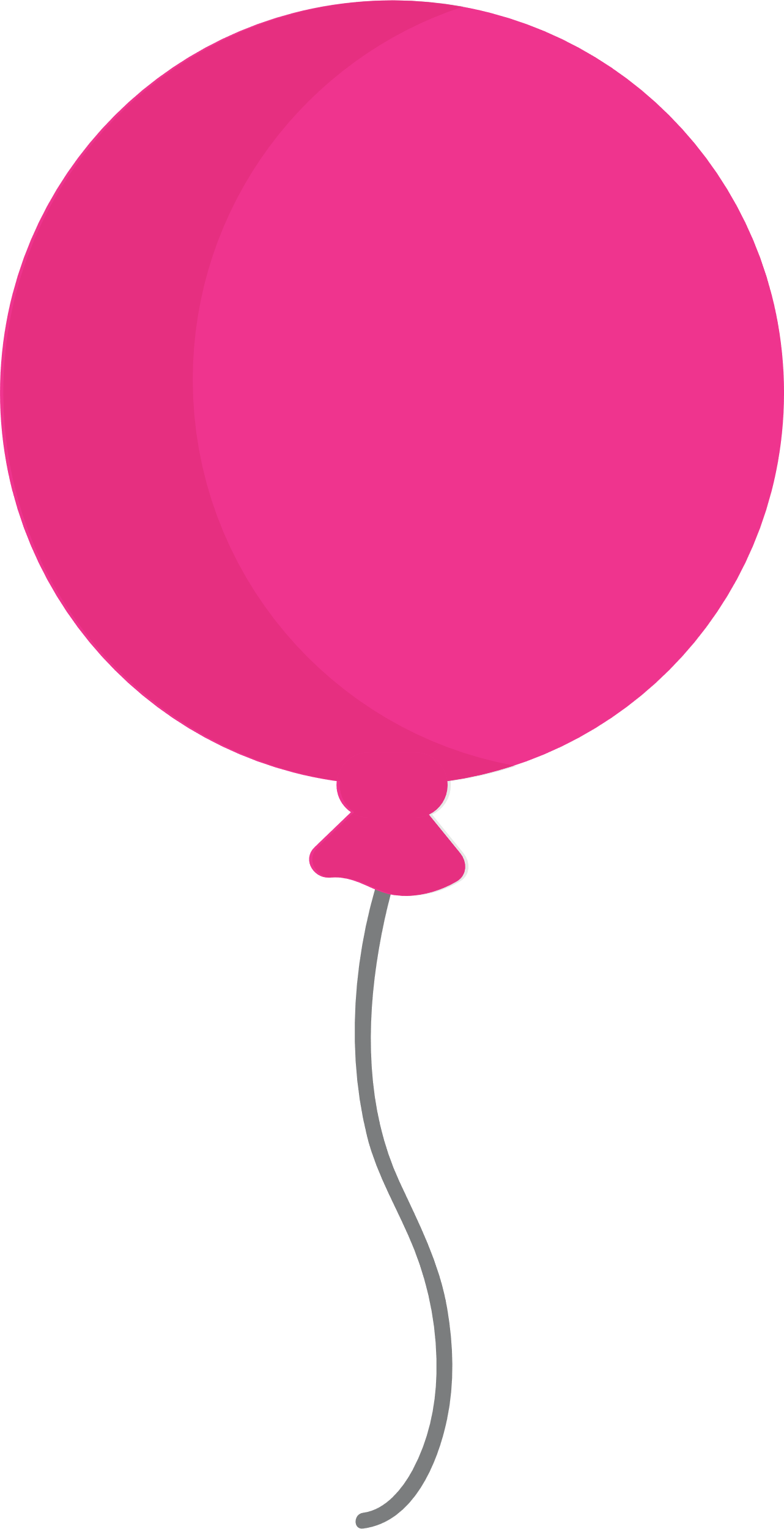 Hai mươi lăm phần trăm mét khối
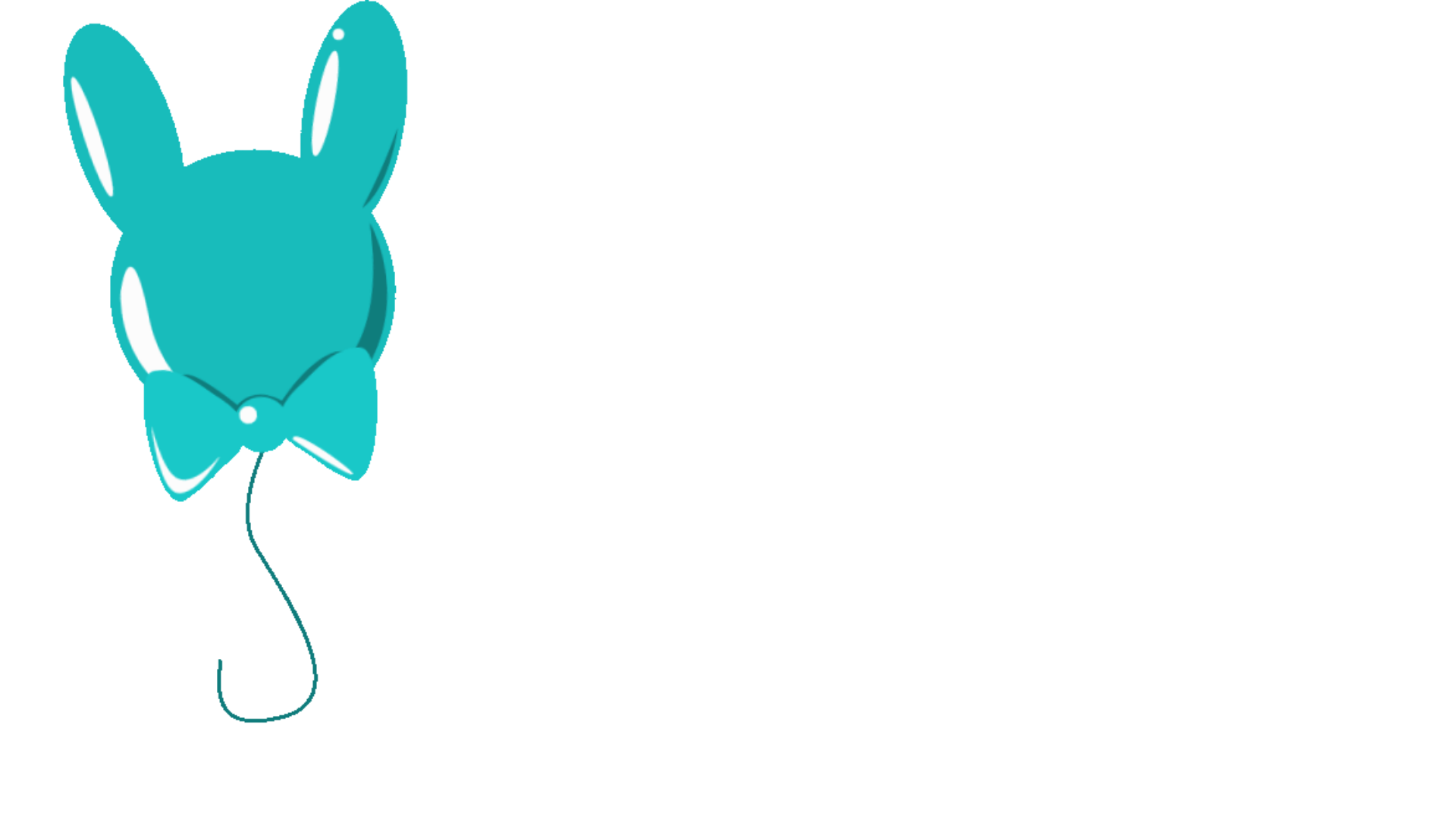 Bạn hãy đọc các số đo trên mỗi quả bóng bay này.
205 m3
Hai trăm linh năm mét khối
Bạn hãy đọc các số đo trên mỗi quả bóng bay này.
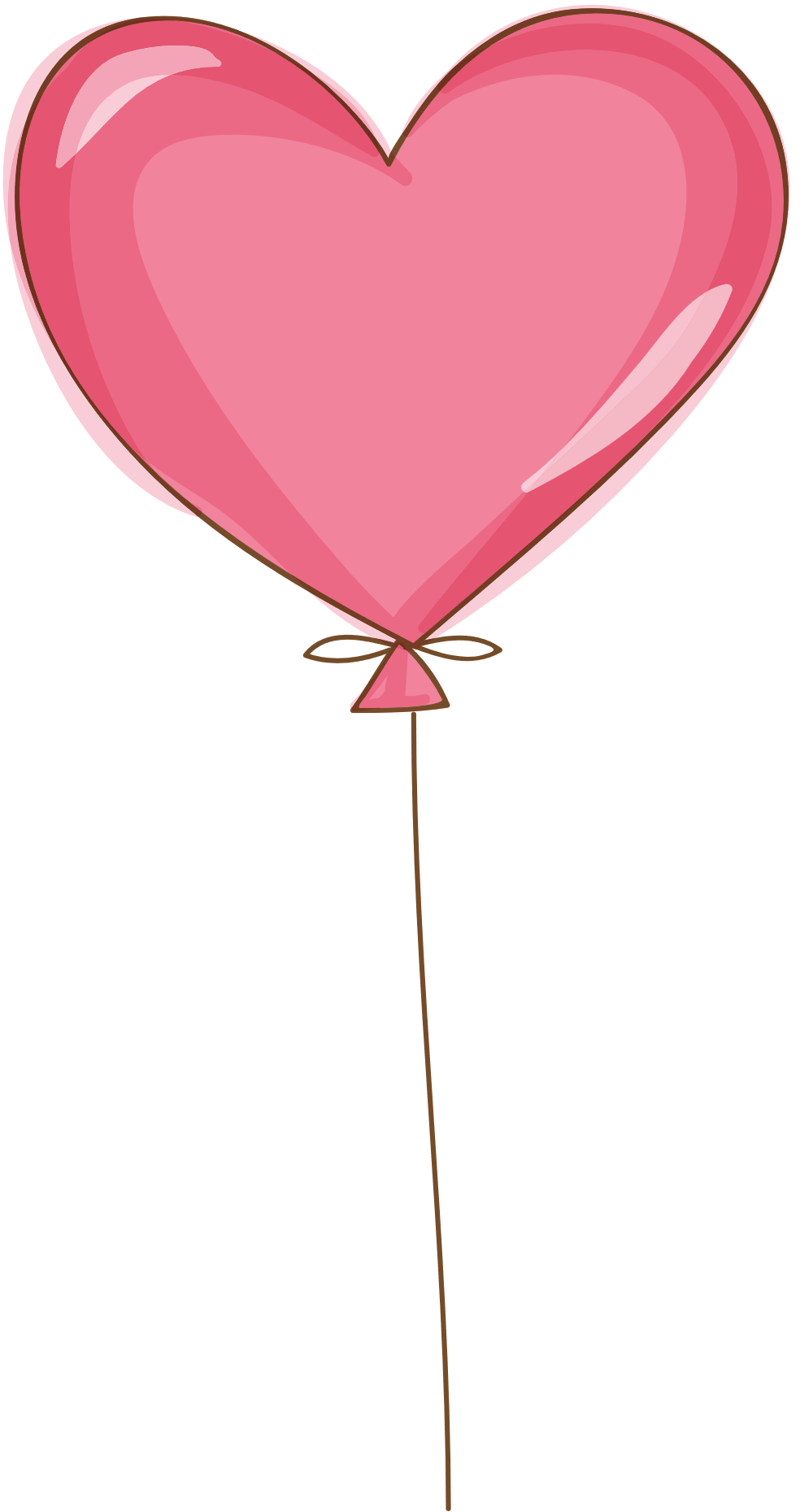 0,911 m3
Không phẩy chín trăm mười một mét khối
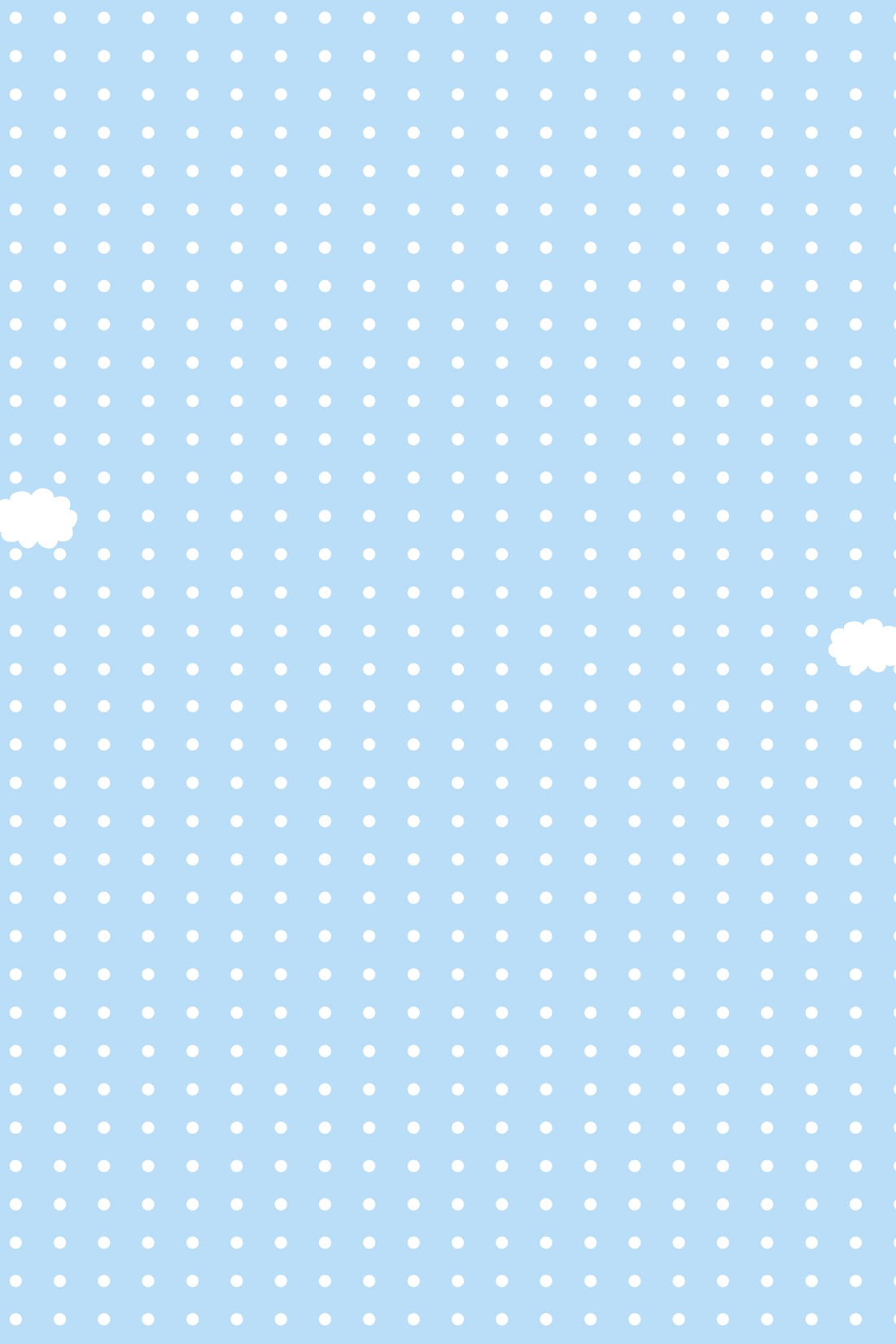 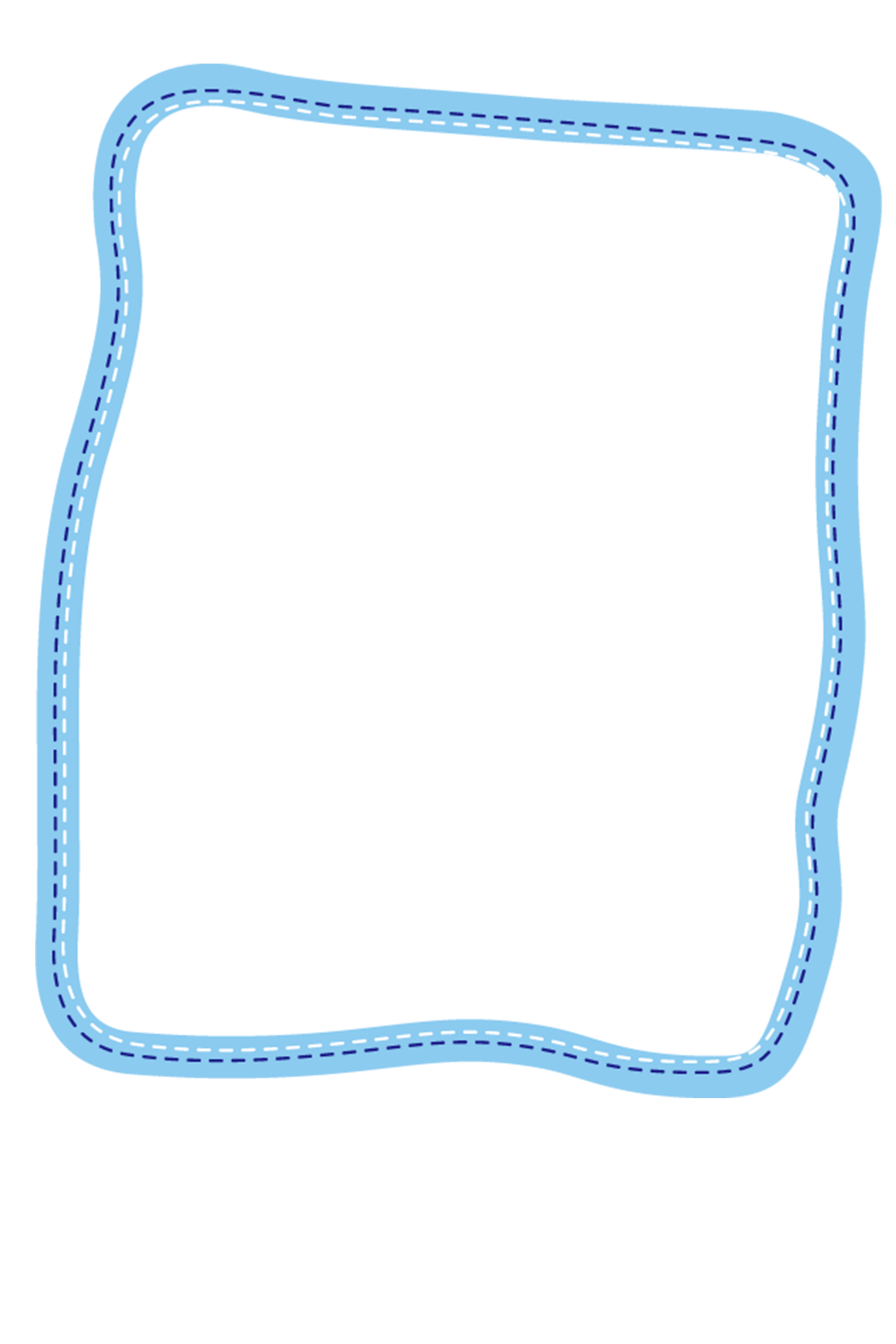 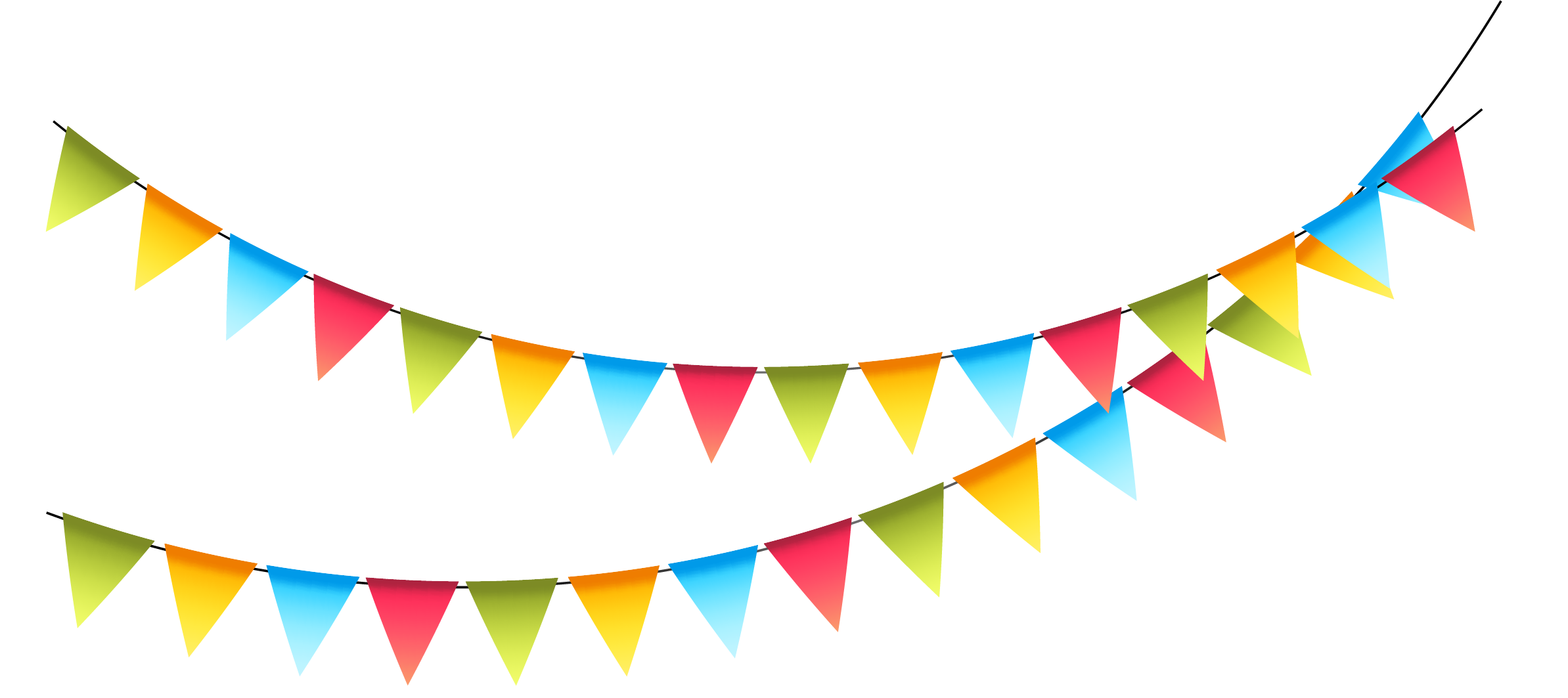 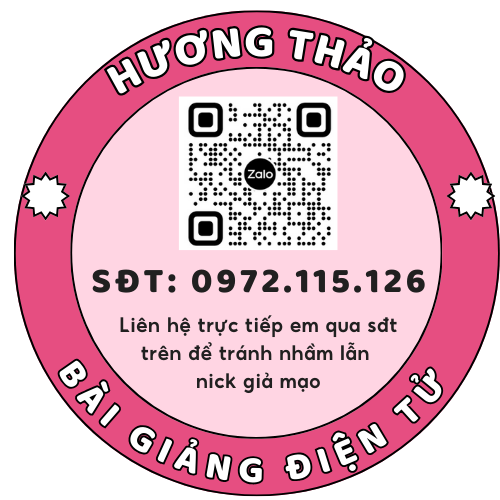 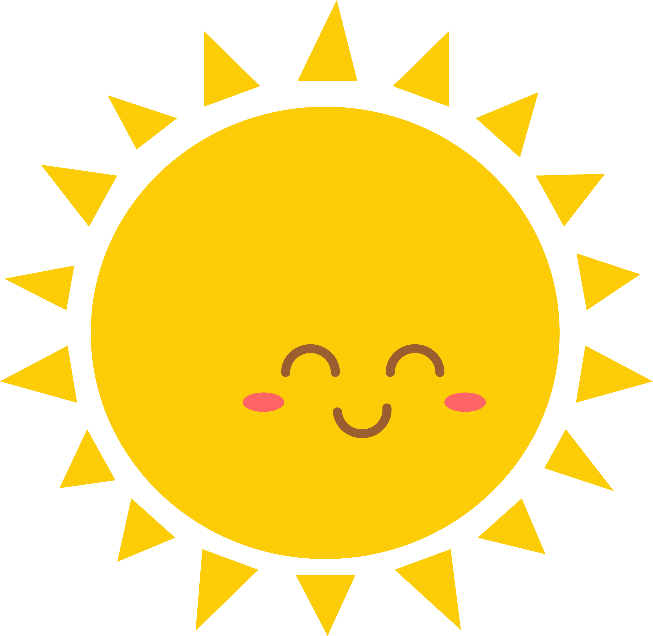 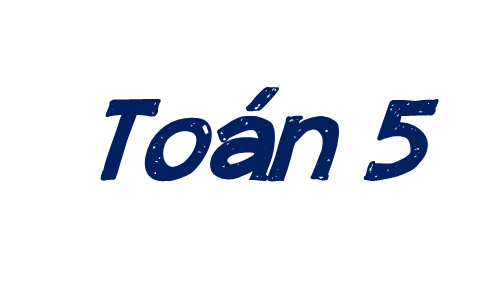 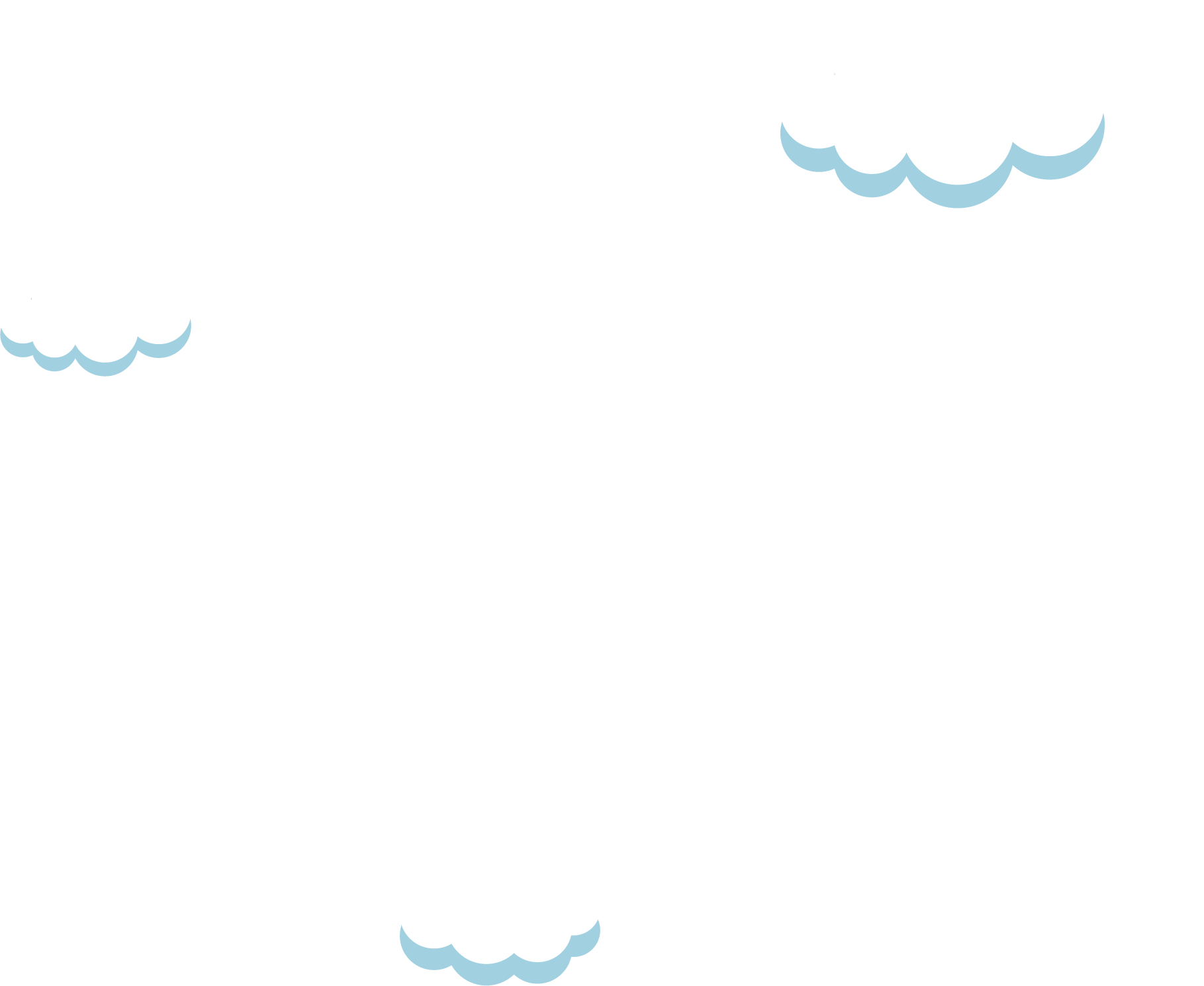 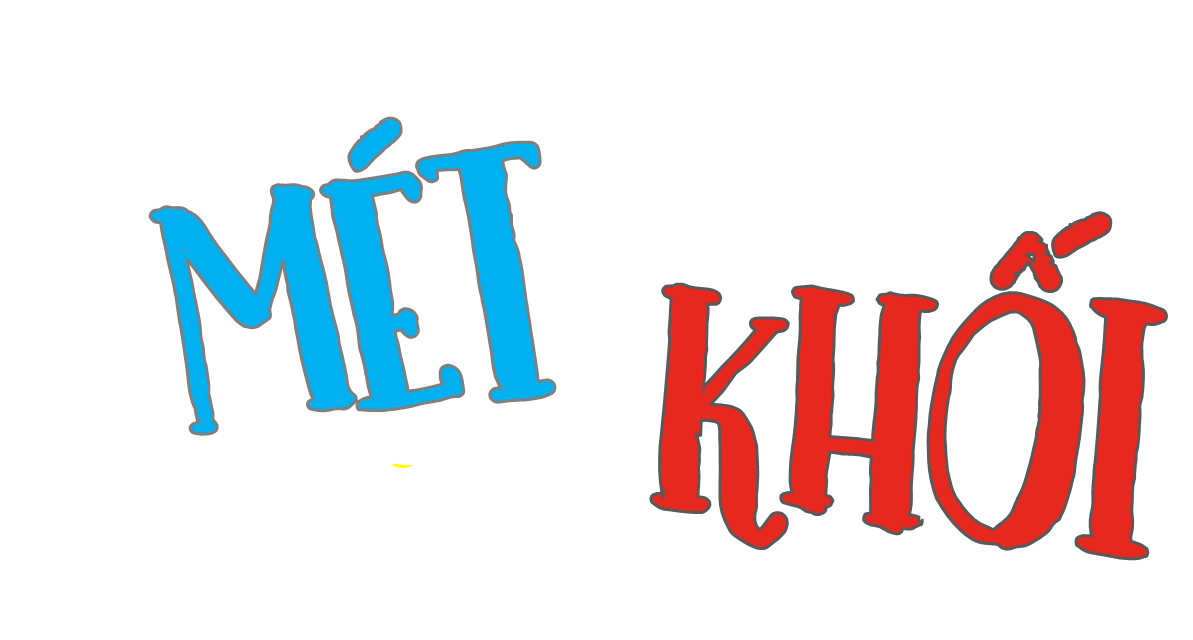 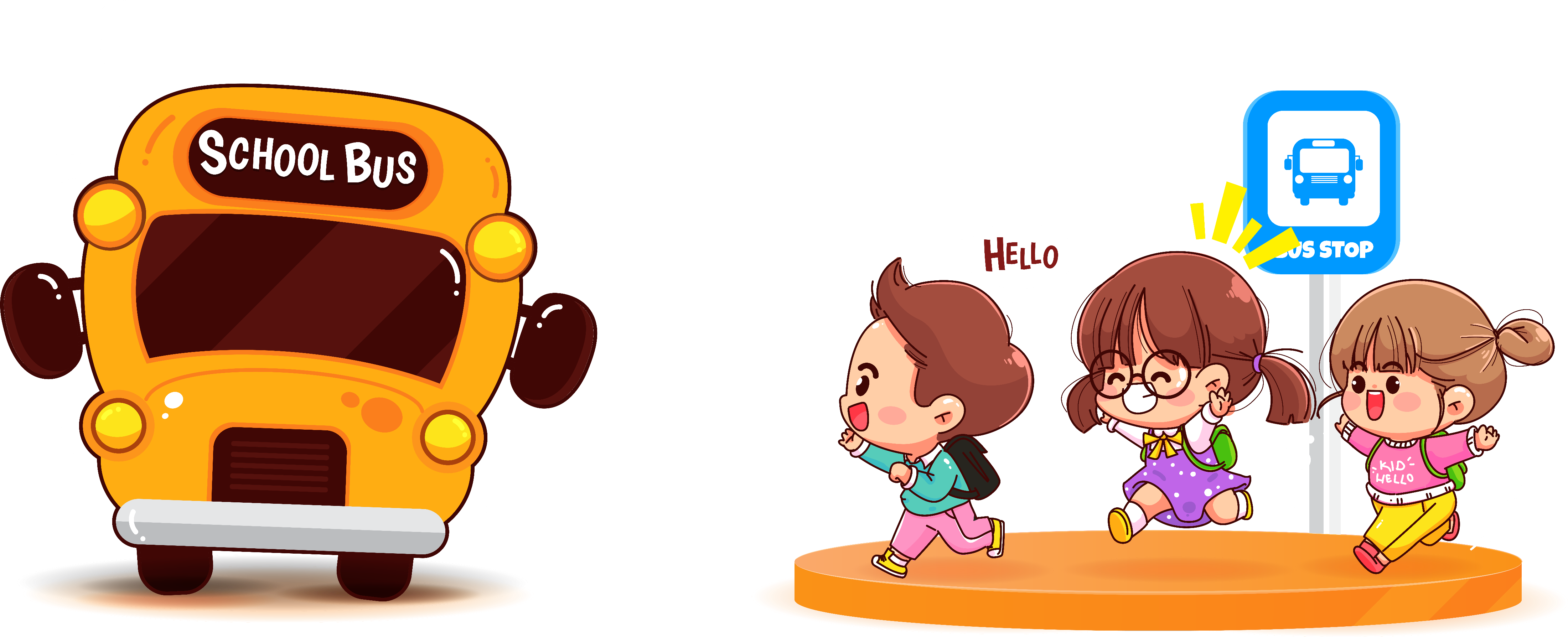 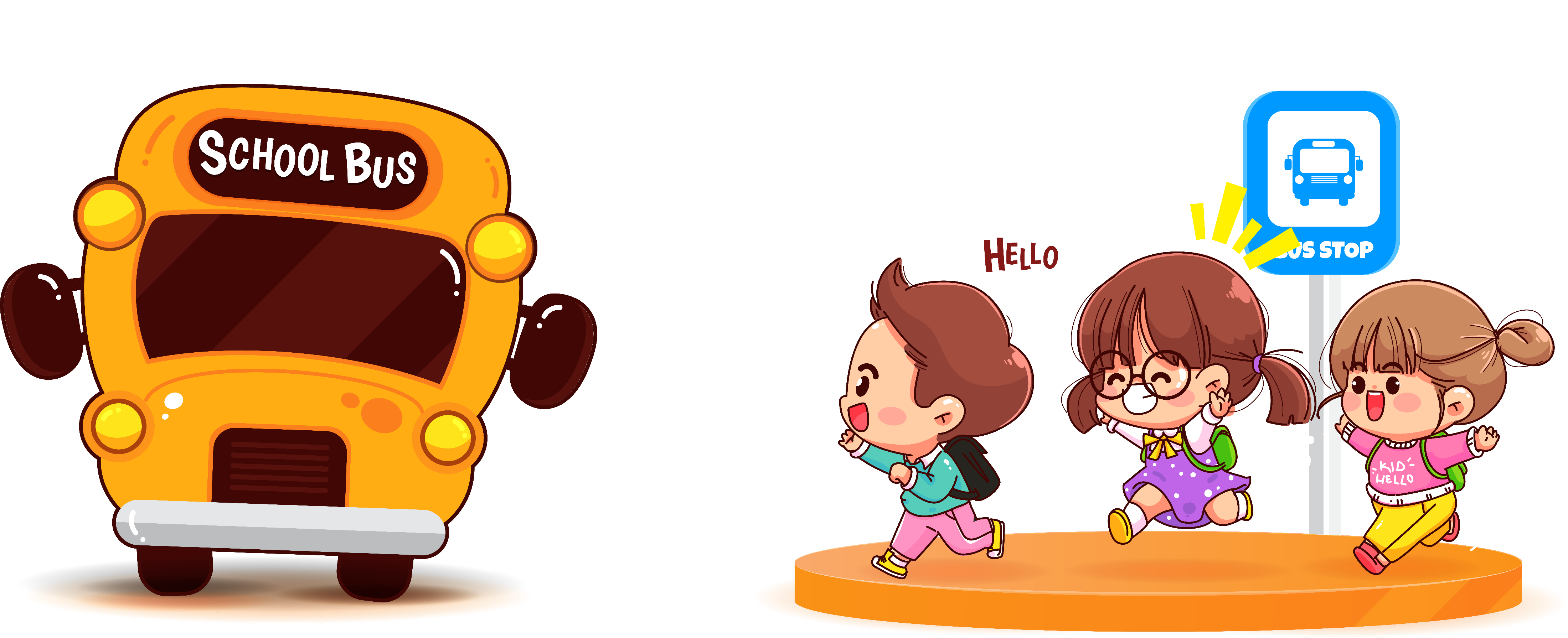 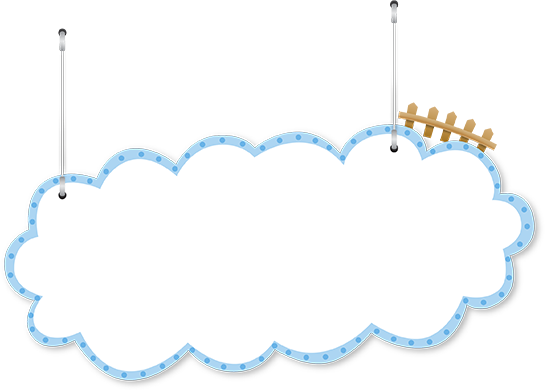 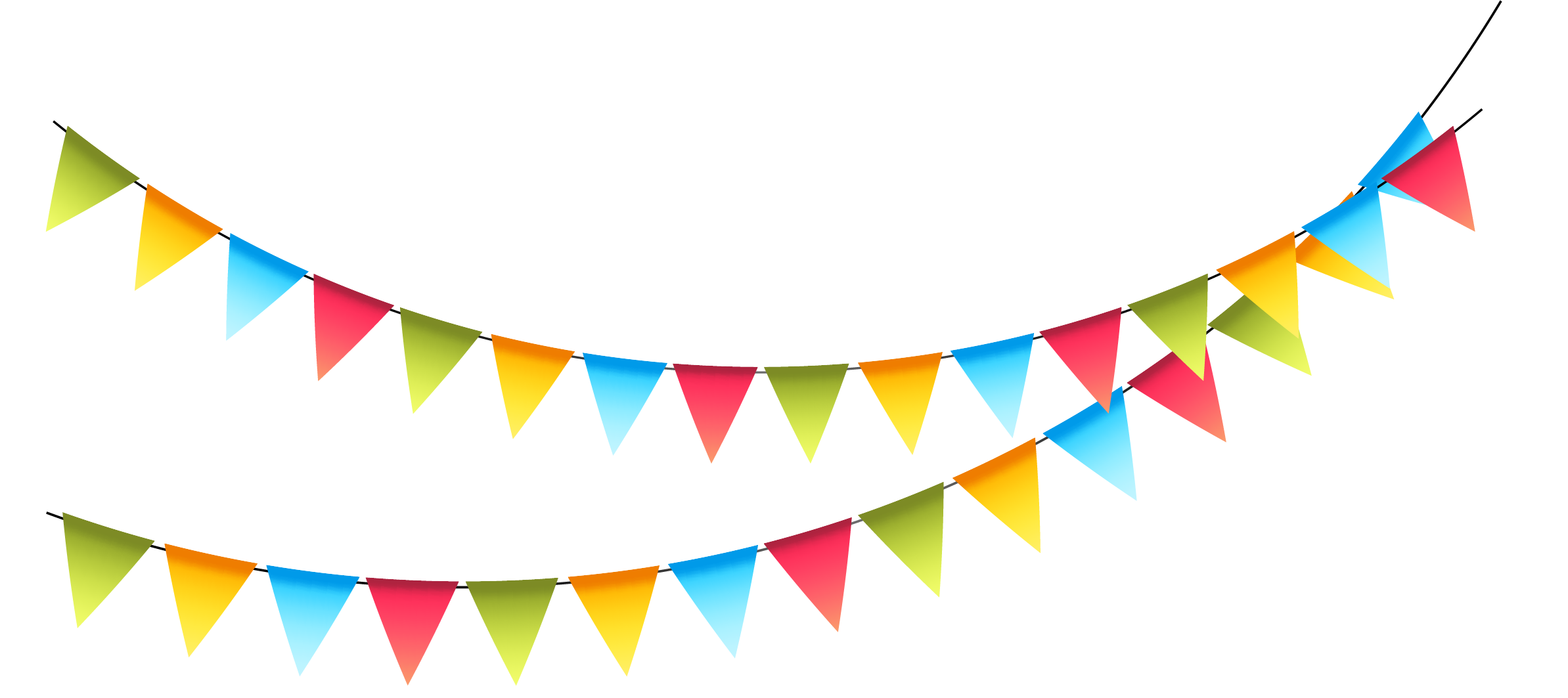 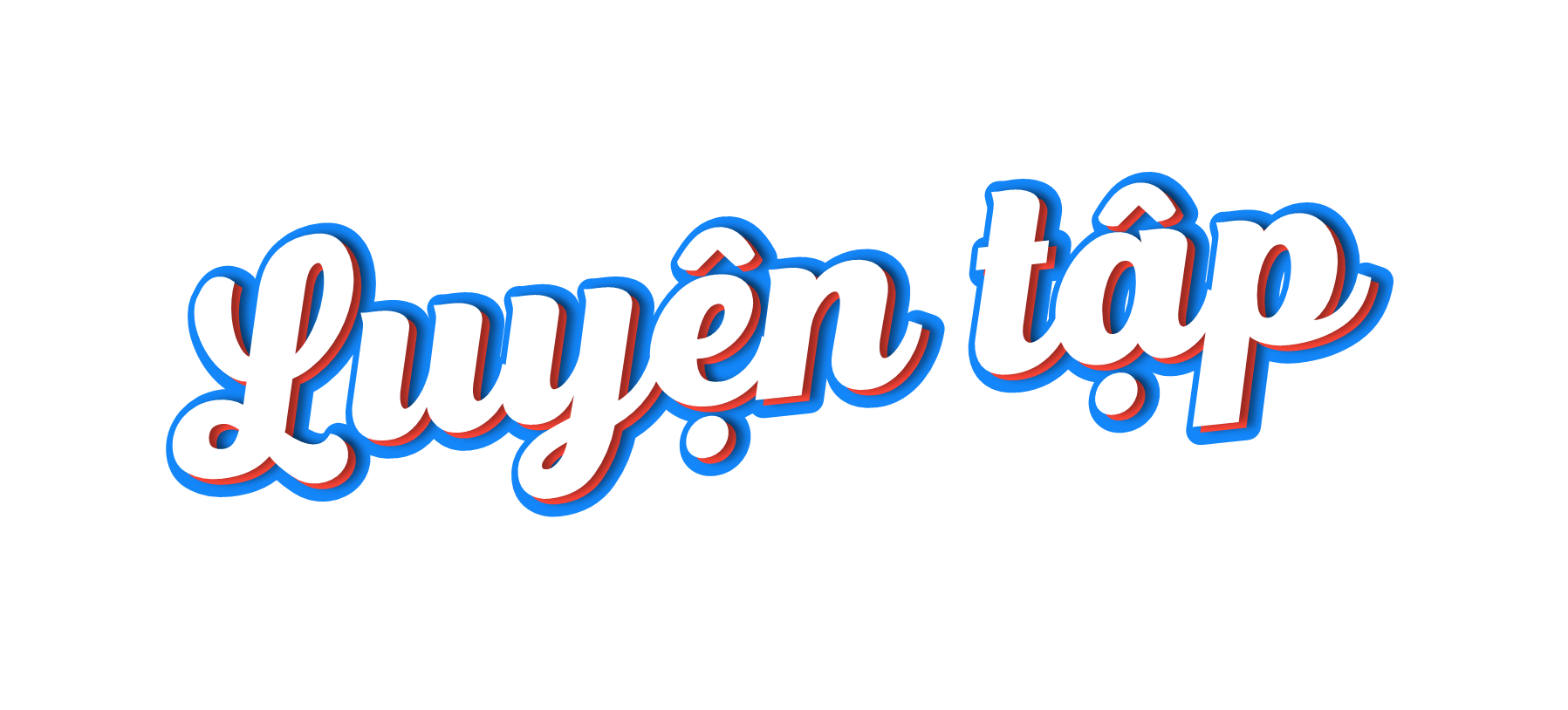 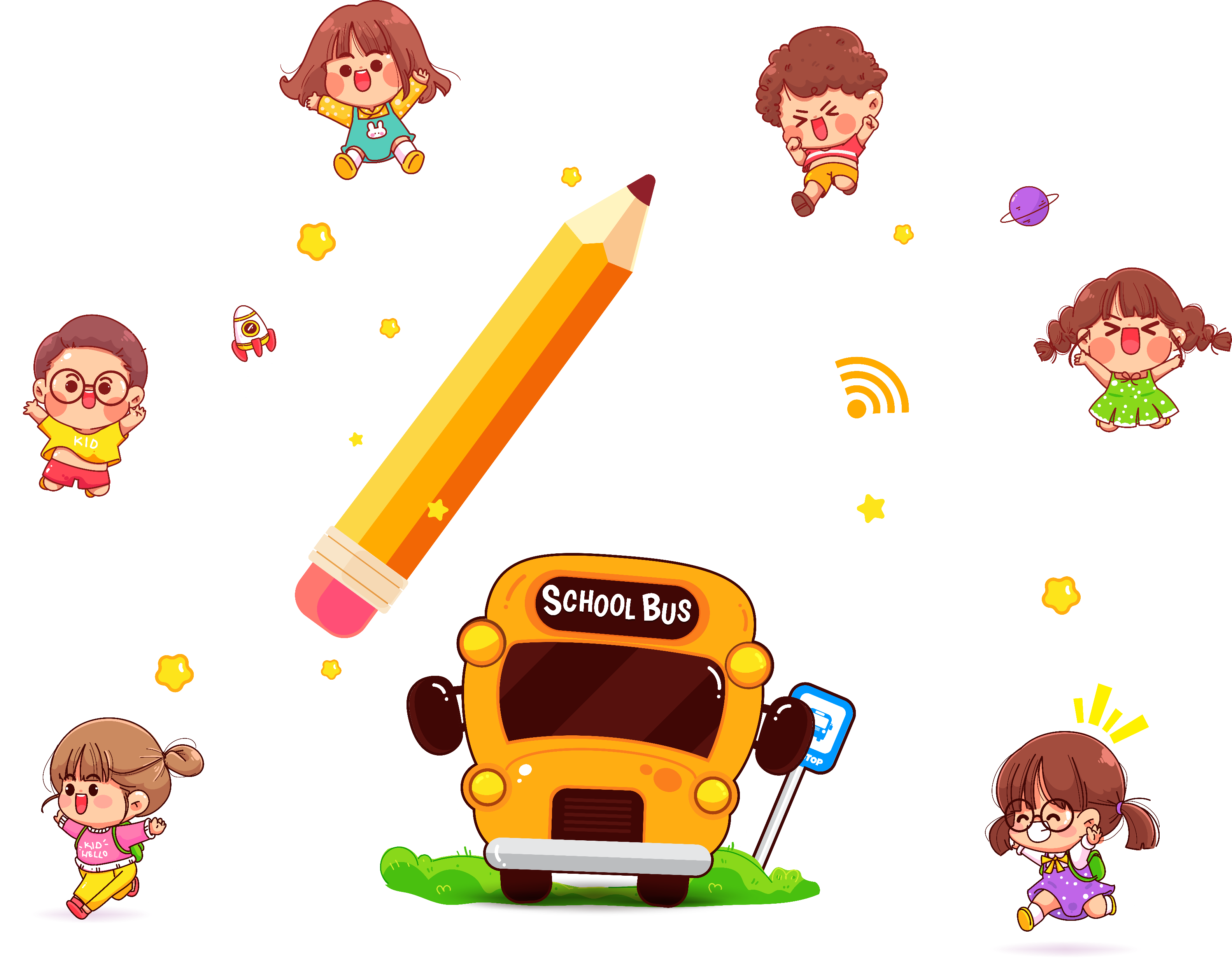 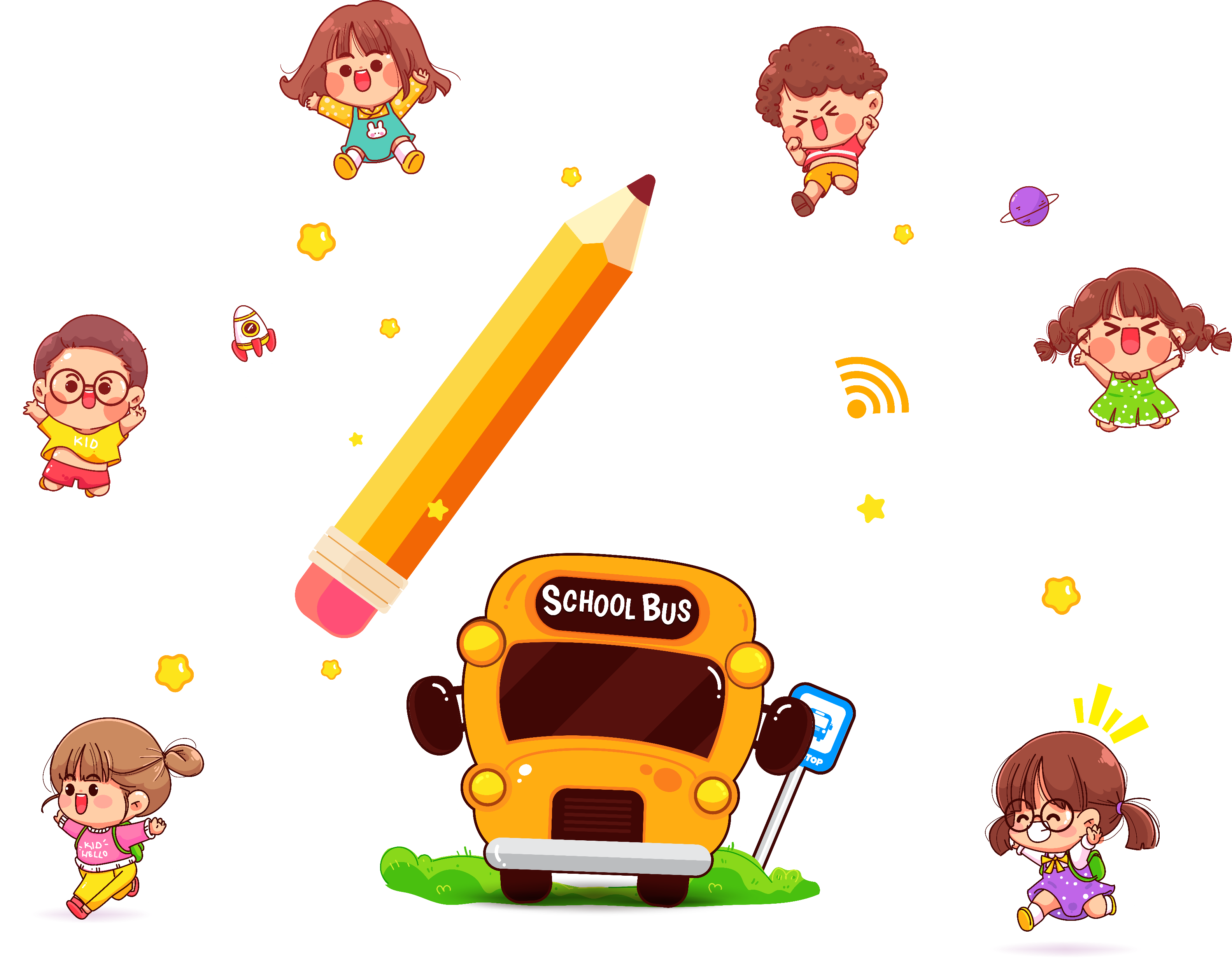 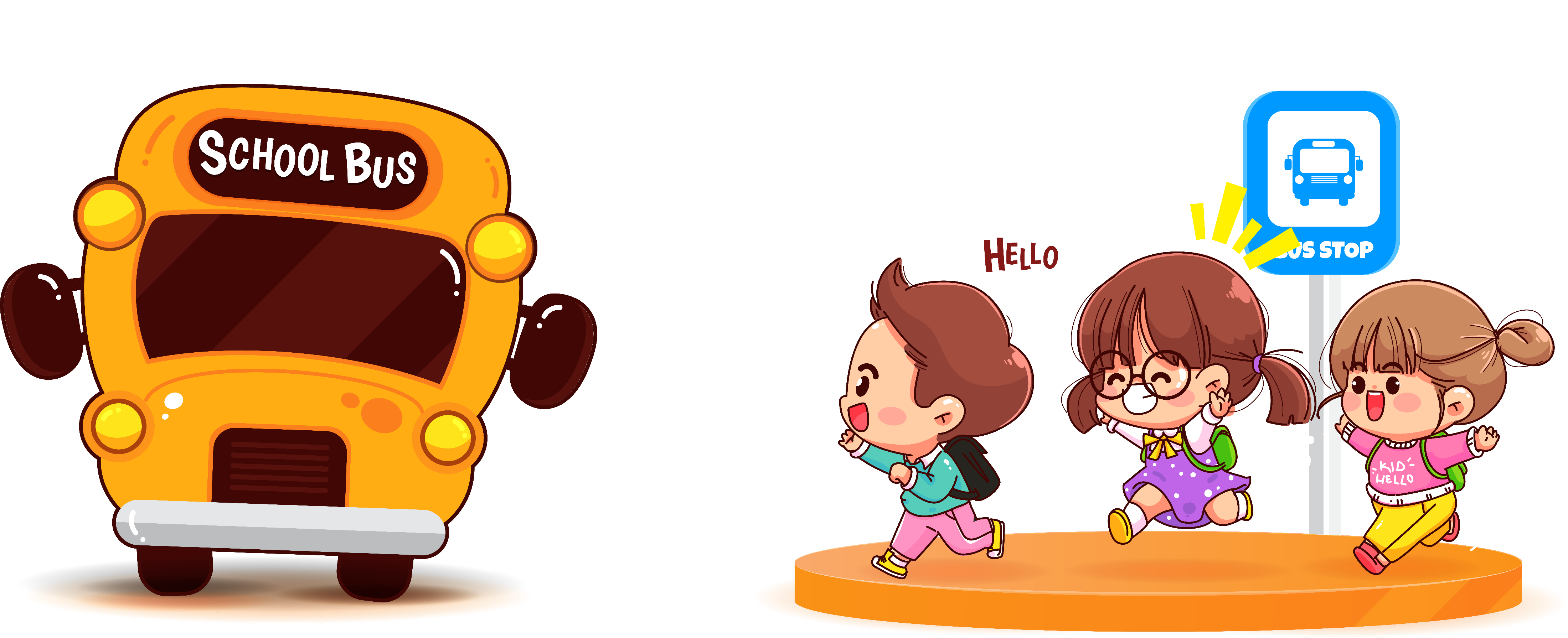 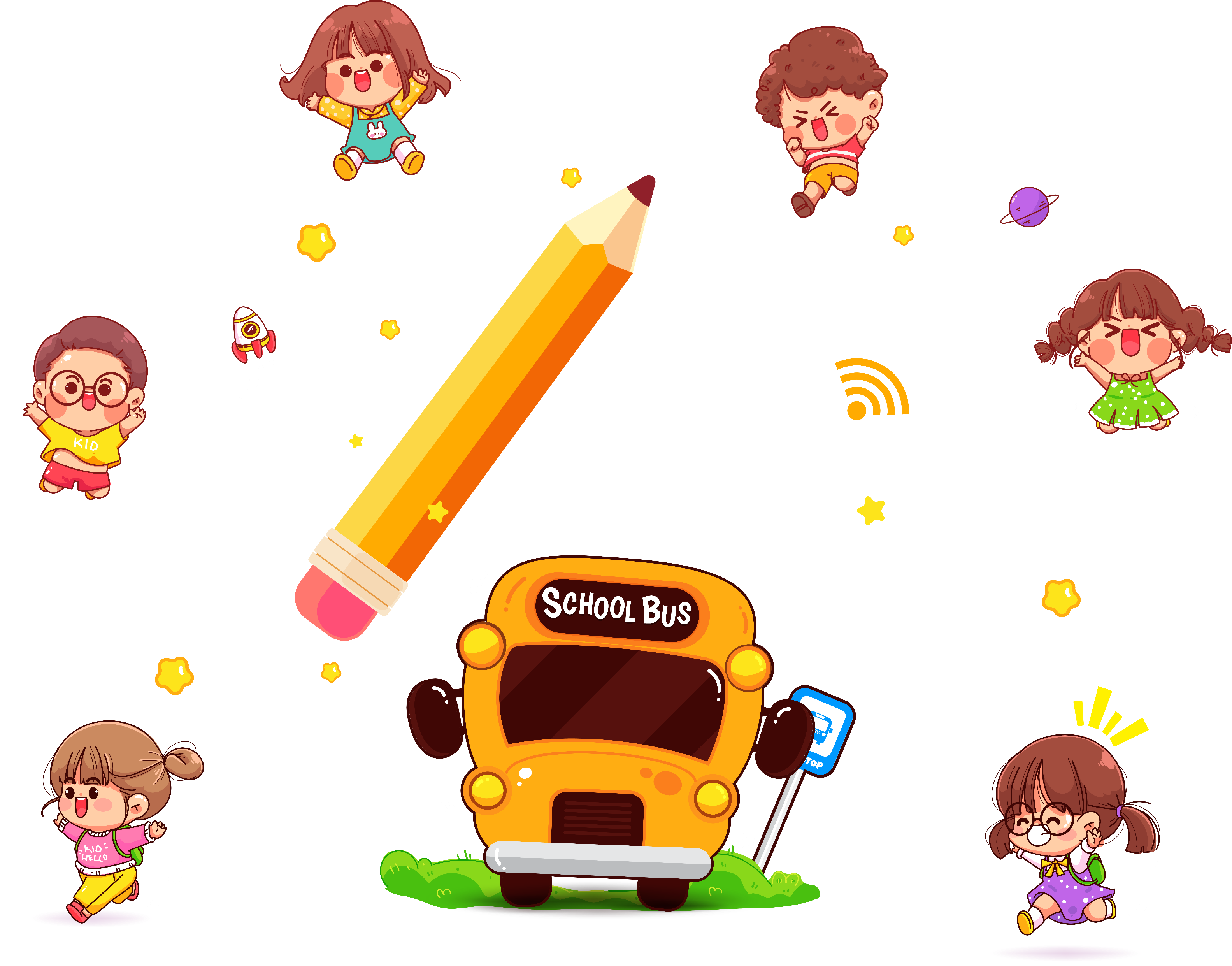 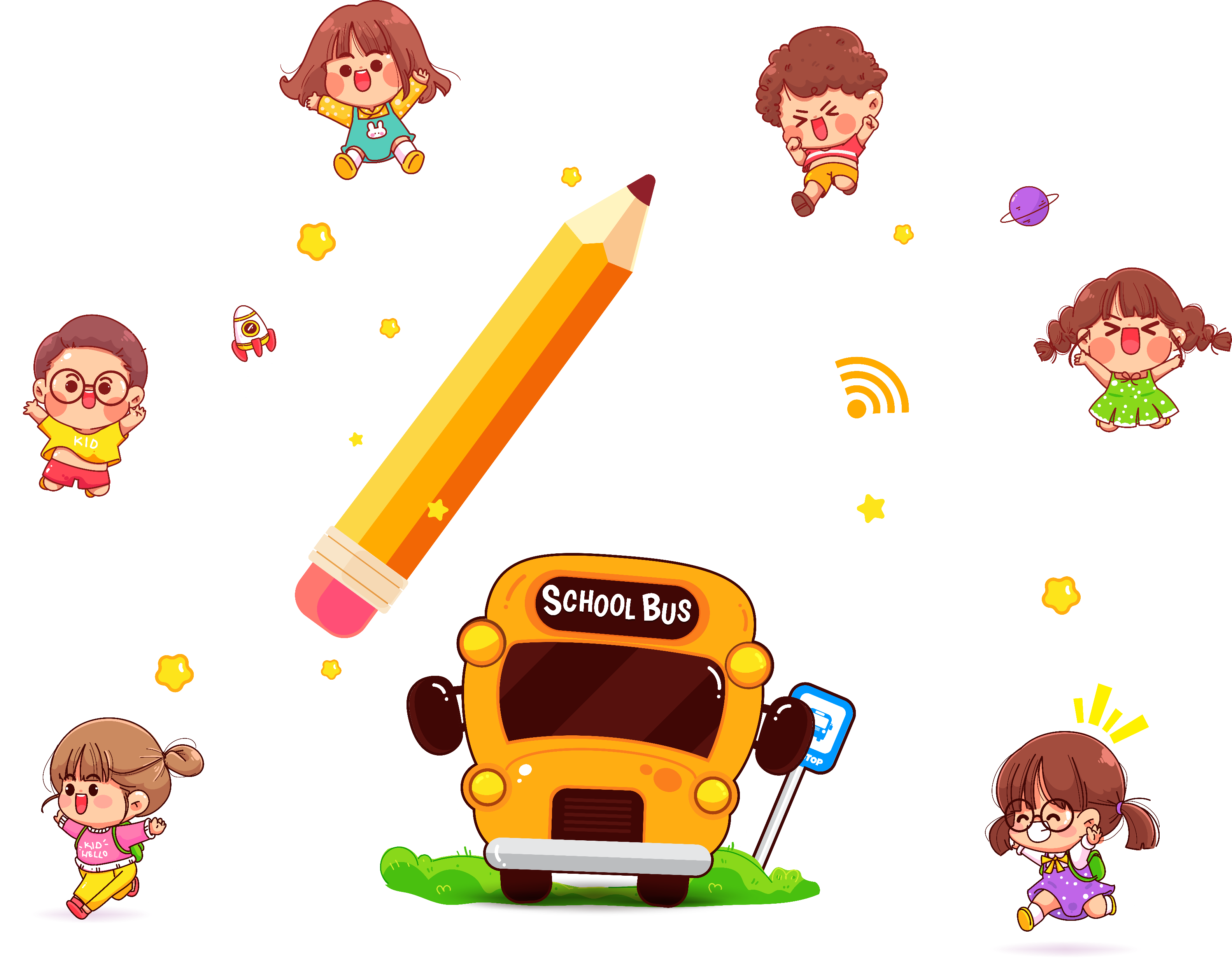 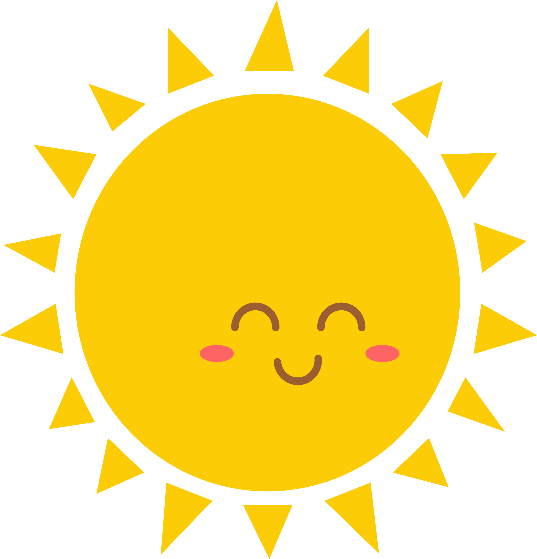 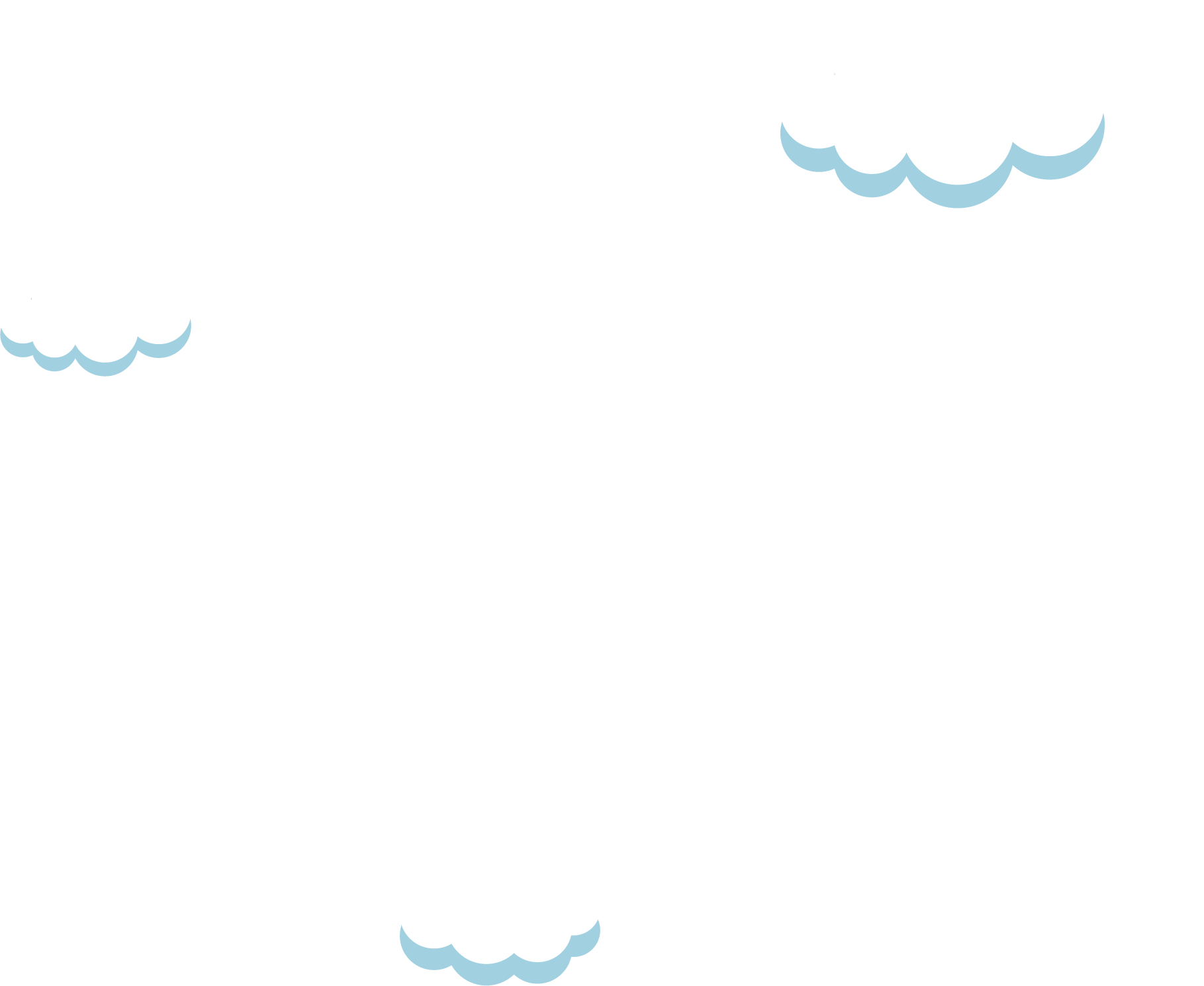 1
Chọn số đo thể tích phù hợp cho mỗi chiếc hộp dưới đây.
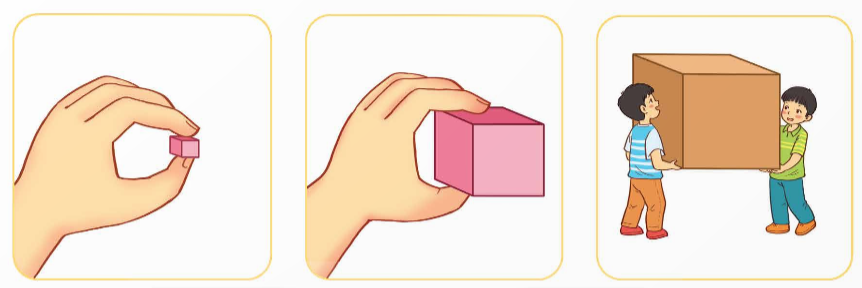 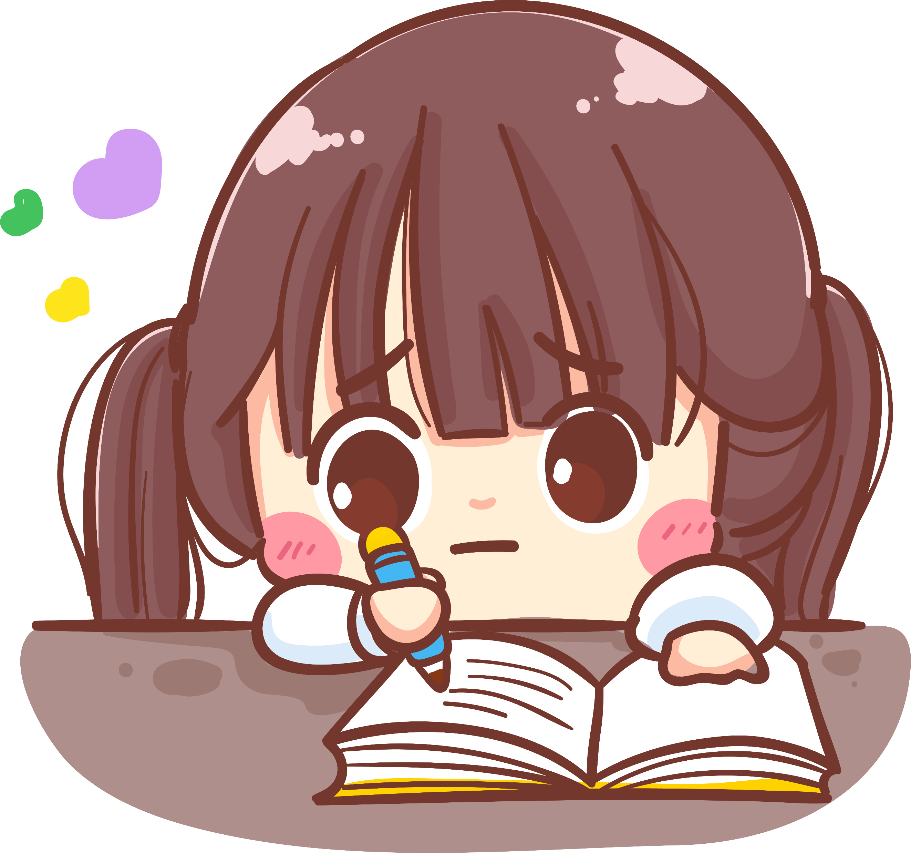 1 cm3
1 m3
1 dm3
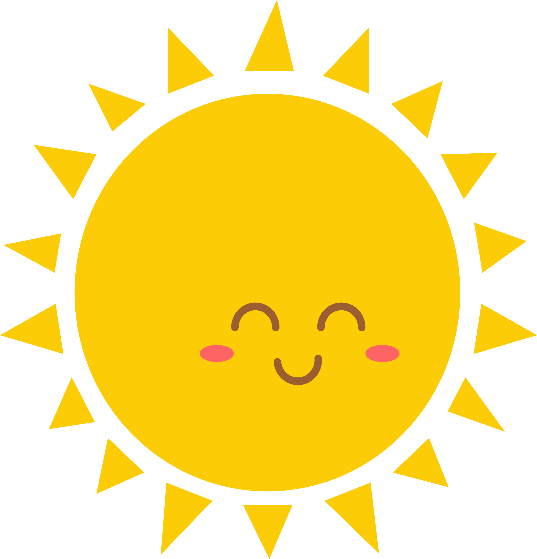 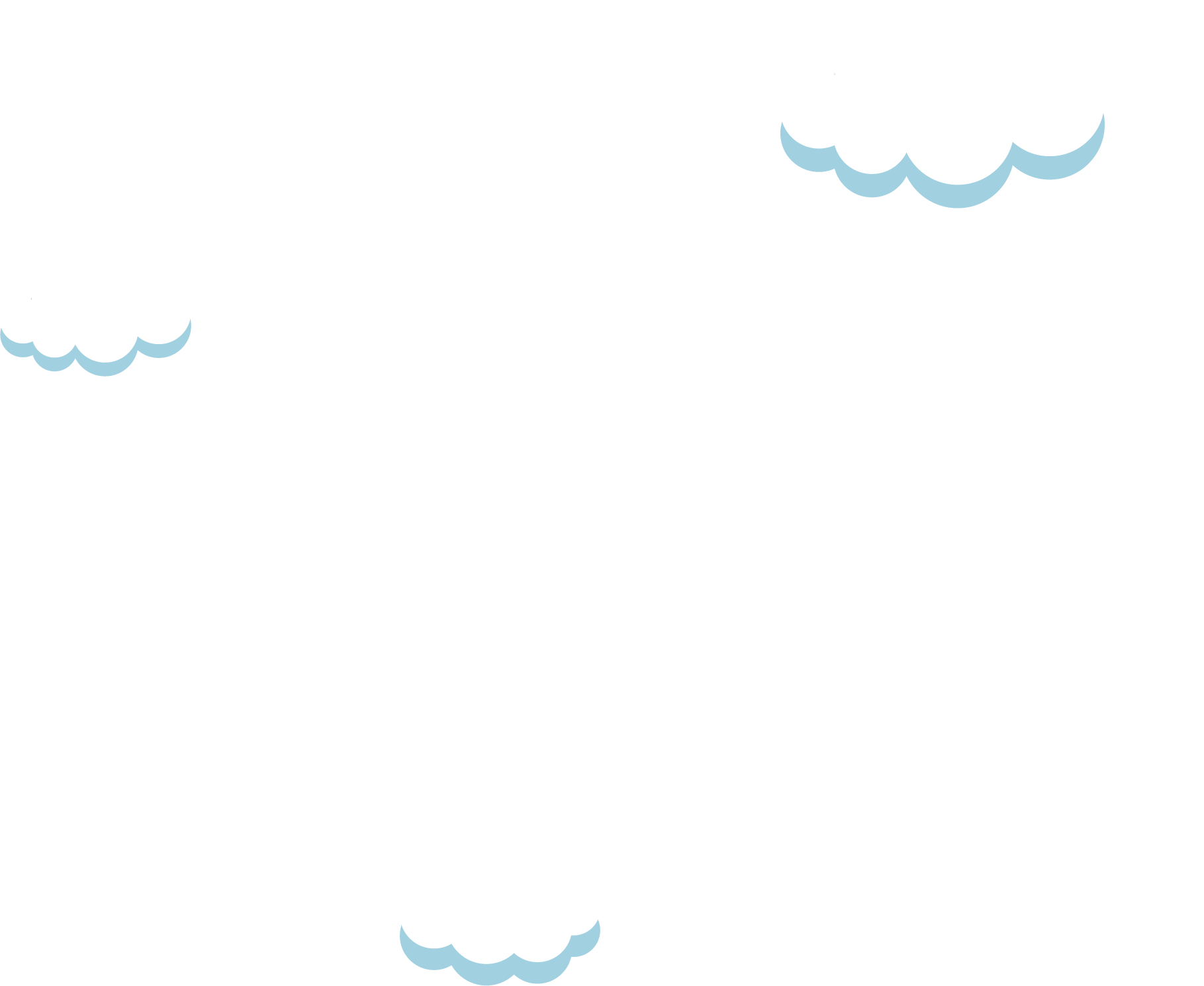 2
a) Viết các số đo: 2,5 m3; 3 900 cm3 theo đơn vị đề-xi-mét khối.
b) Viết các số đo: 4 600 dm3; 7 500 000 cm3 theo đơn vị mét khối.
2,5 m3 = 2 500 dm3;           3 900 cm3 = 3,9 dm3
4 600 dm3 = 4,6 m3         7 500 000 cm3 = 7,5 m3
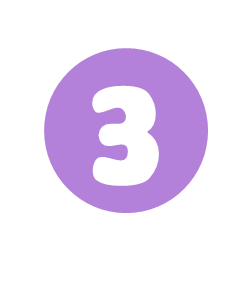 Tính
a) 3,5 m3 + 6,05 m3                              b) 8,5 m3 × 0,5
1 000 m3 – 510 m3                                    1 875 m3 : 5
= 4,25 m3
= 9,55 m3
= 375 m3
= 490 m3
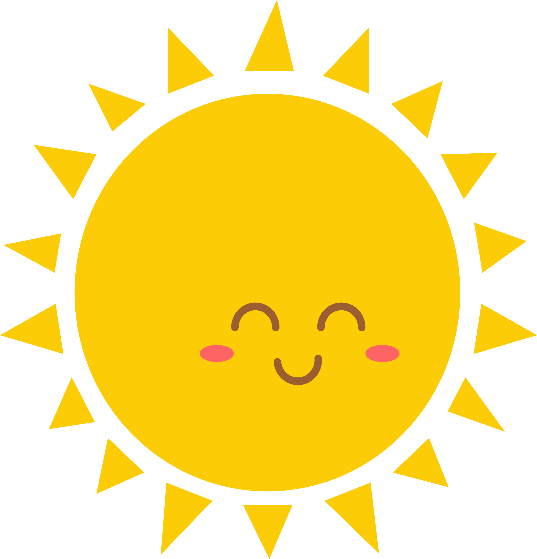 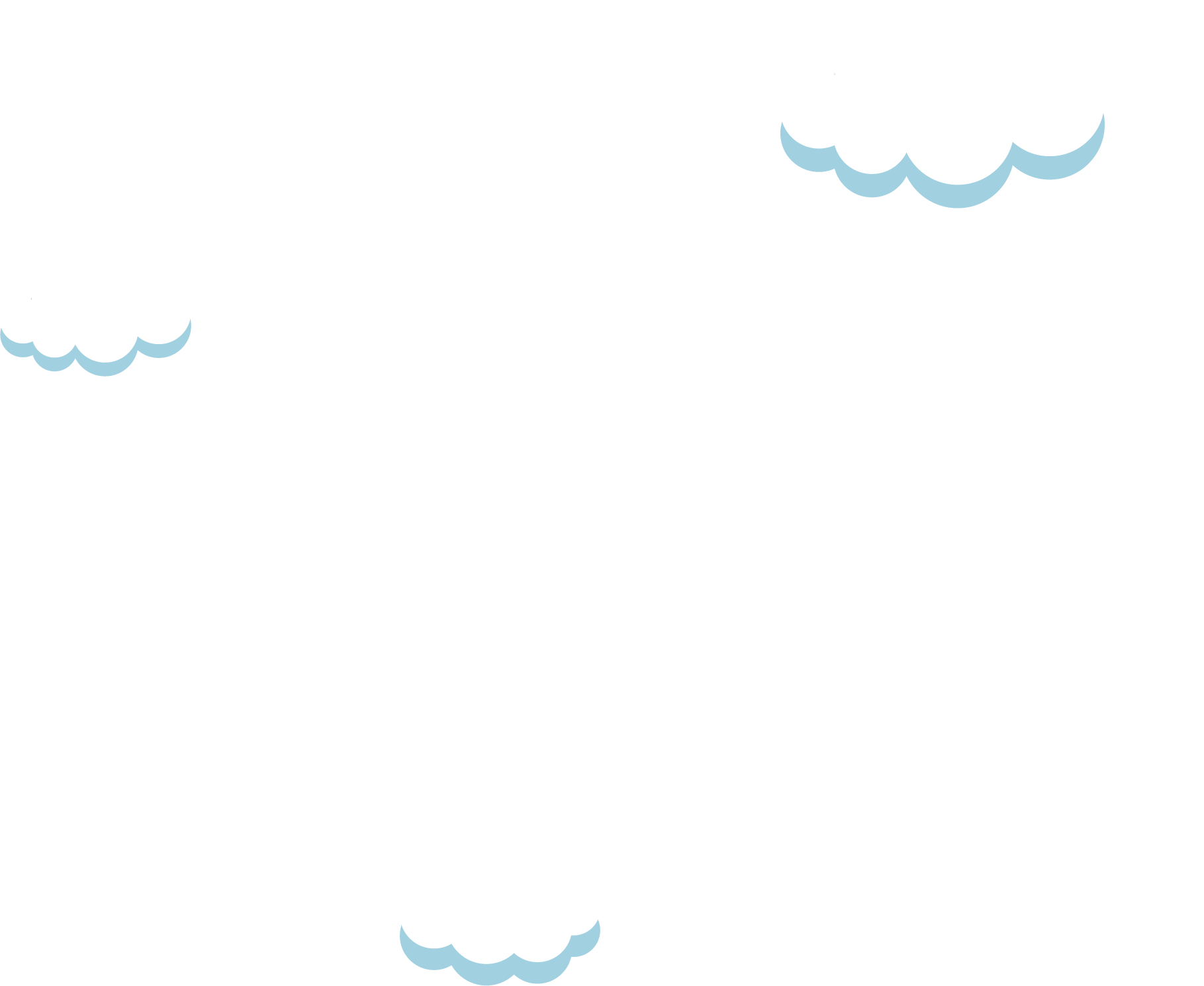 4
Biết giá nước sinh hoạt được tính theo các mức sử dụng như sau:
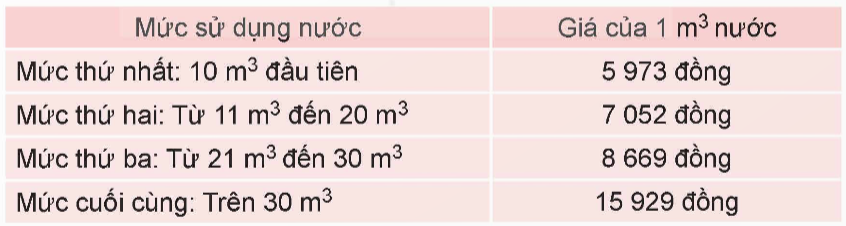 Ví dụ: Nếu gia đình sử dụng 12 m3 nước sinh hoạt thì 10 m3 đầu tiên được tính với giá 5 973 đồng cho 1 m3 nước và 2 m3 sau được tính với giá 7 052 đồng cho 1 m3 nước.
Trong tháng trước nhà Việt sử dụng hết 15 m3 nước sinh hoạt. Hãy giúp Việt tính số tiền sử dụng nước sinh hoạt trong tháng đó.
Bài giải:
Giá tiền của 10 m3 nước sinh hoạt đầu tiên là:
5 973 × 10 = 59 730 (đồng)
Giá tiền của 5 m3 sau là:
7 052 × 5 = 35 260 (đồng)
Số tiền sử dụng nước sinh hoạt trong tháng đó là:
59 730 + 35 260 = 94 990 (đồng)
Đáp số: 94 990 đồng.
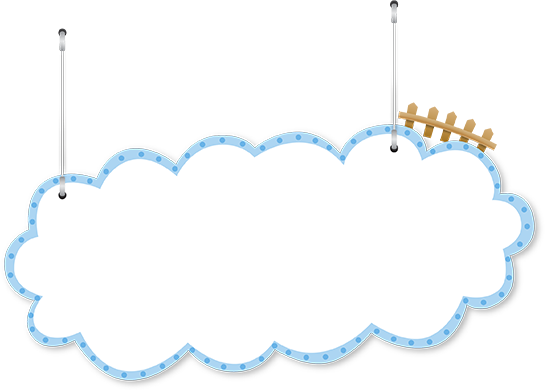 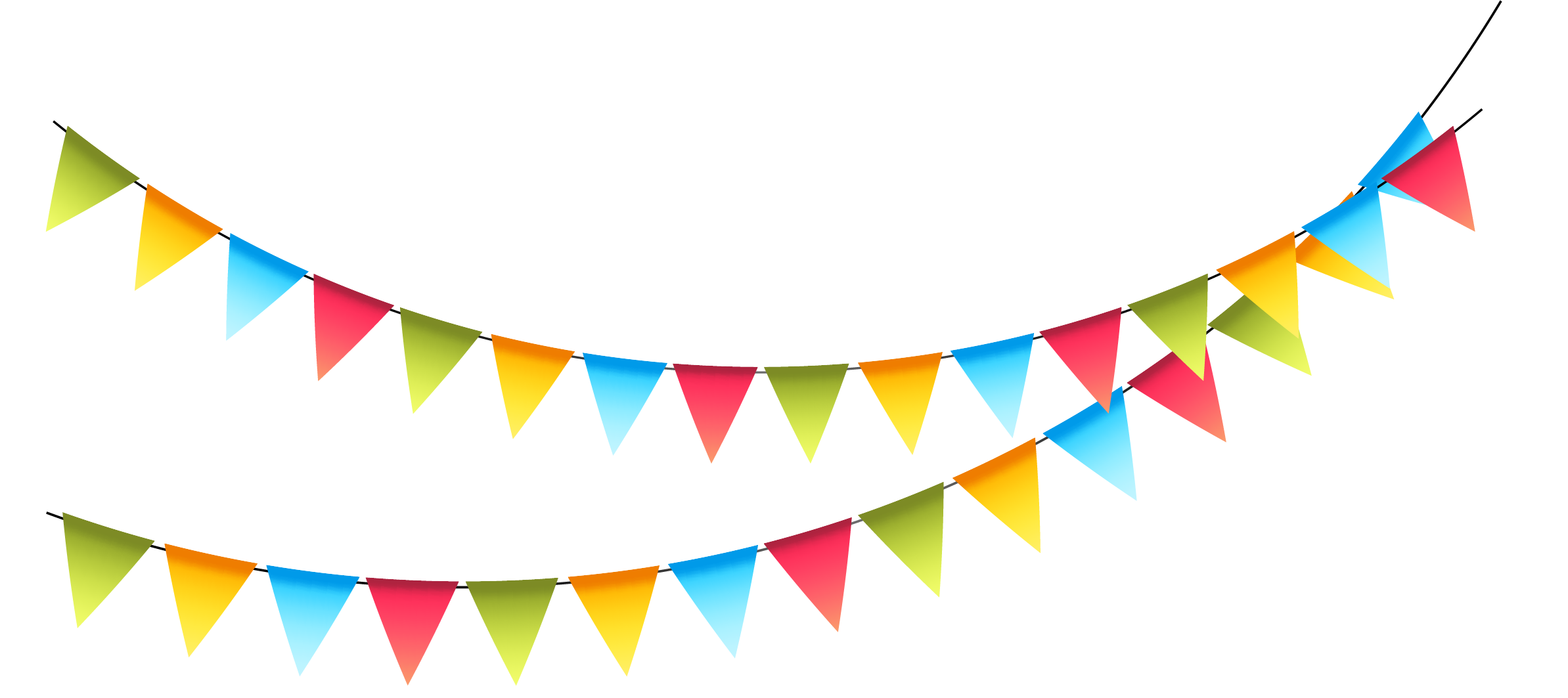 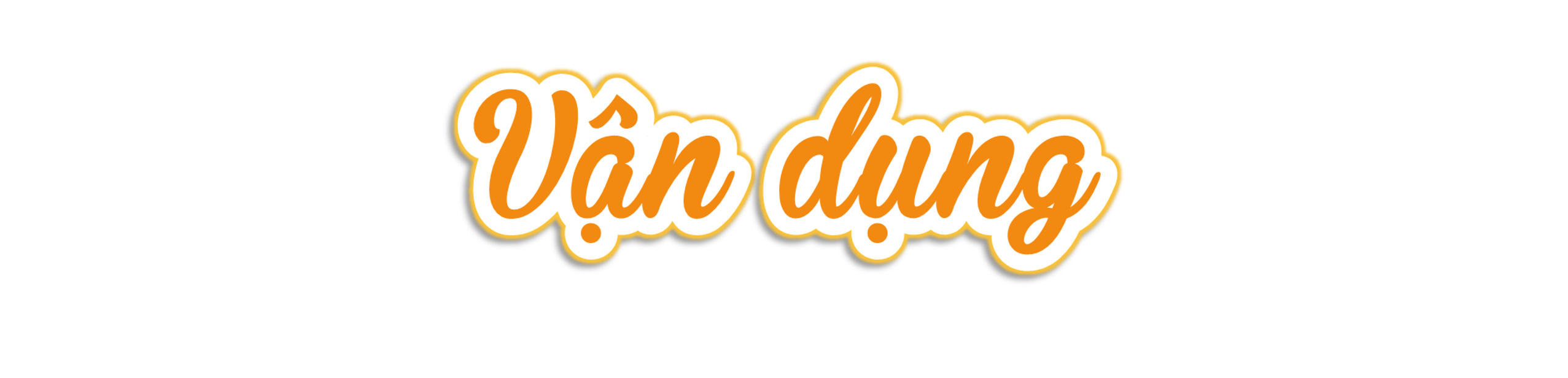 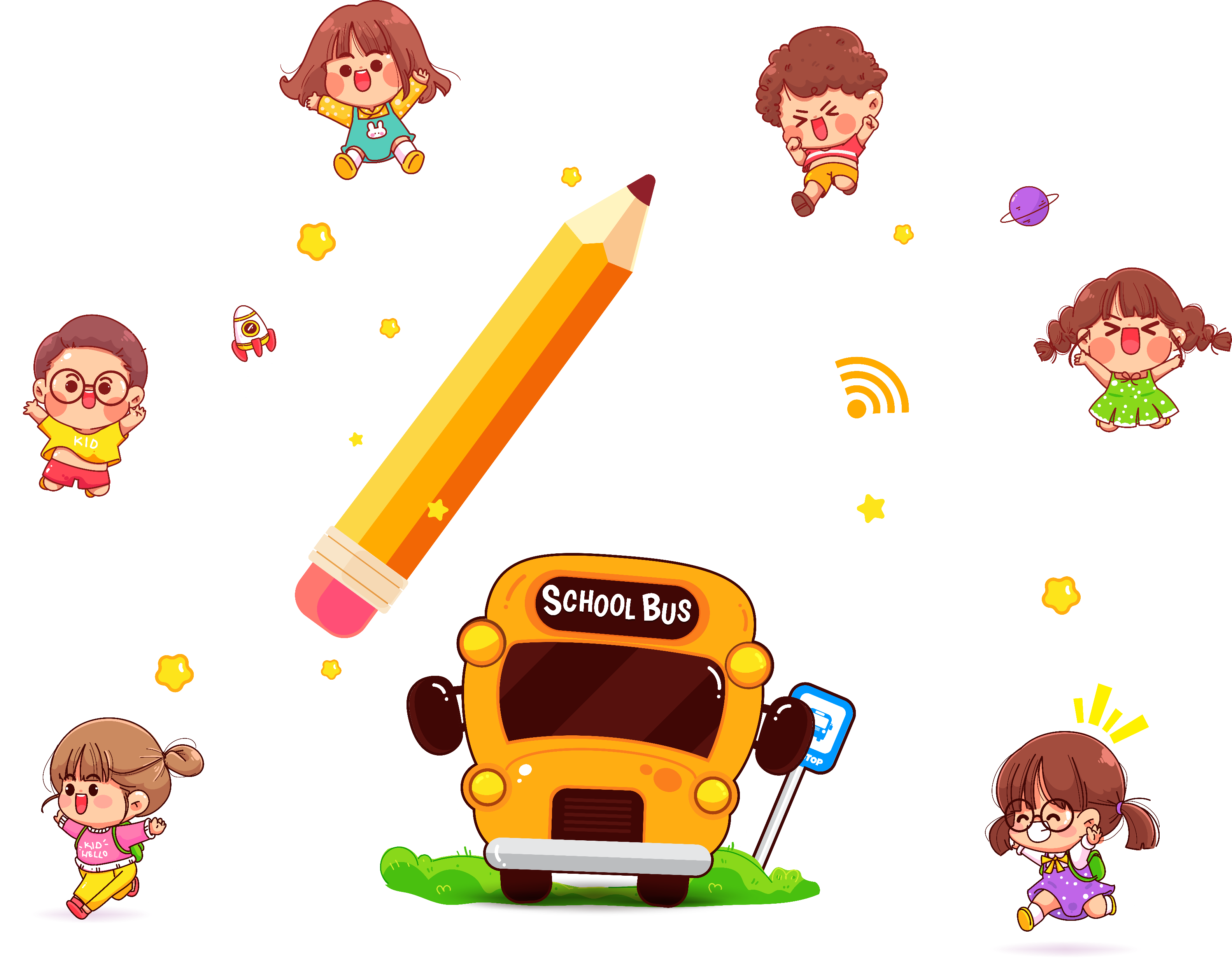 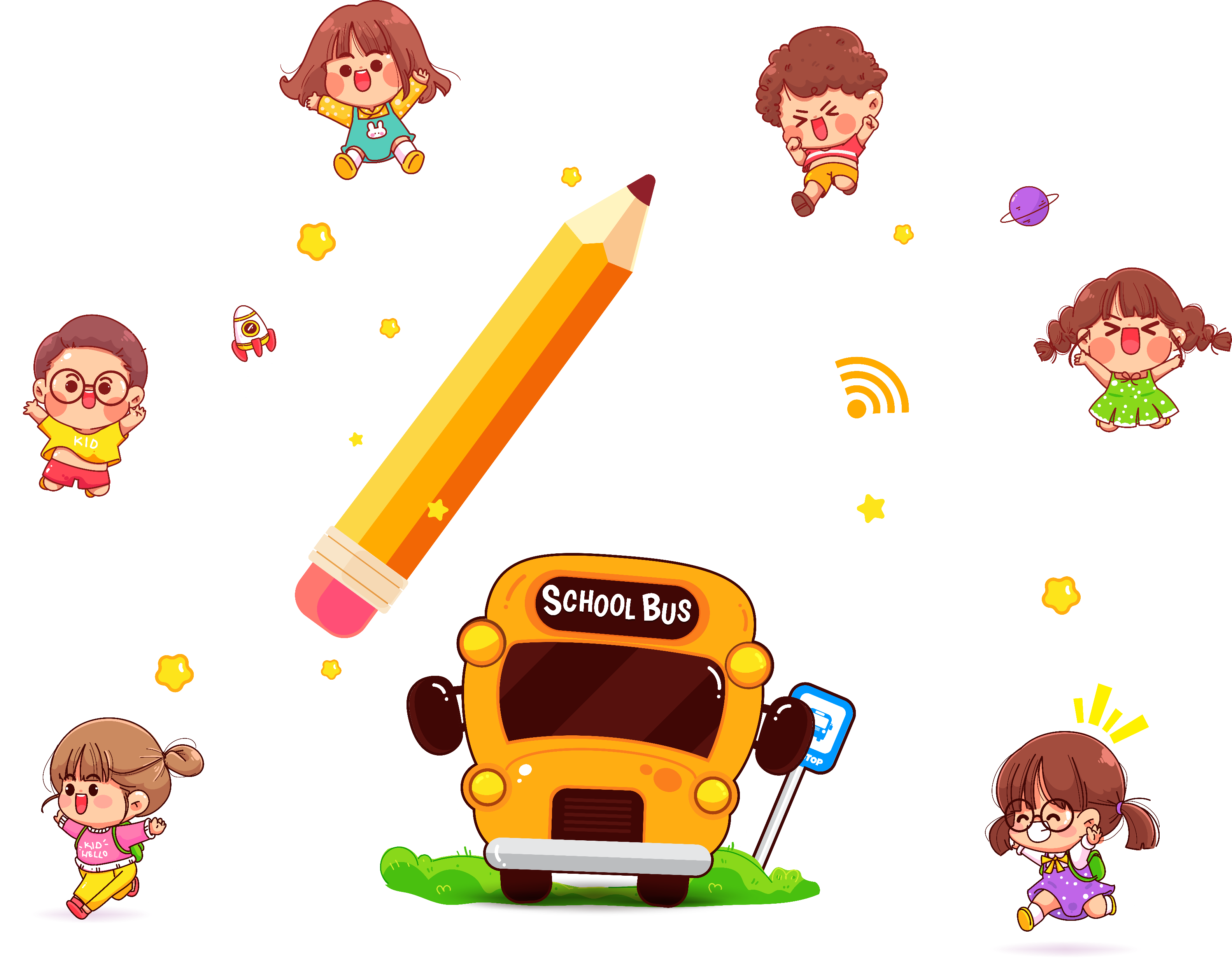 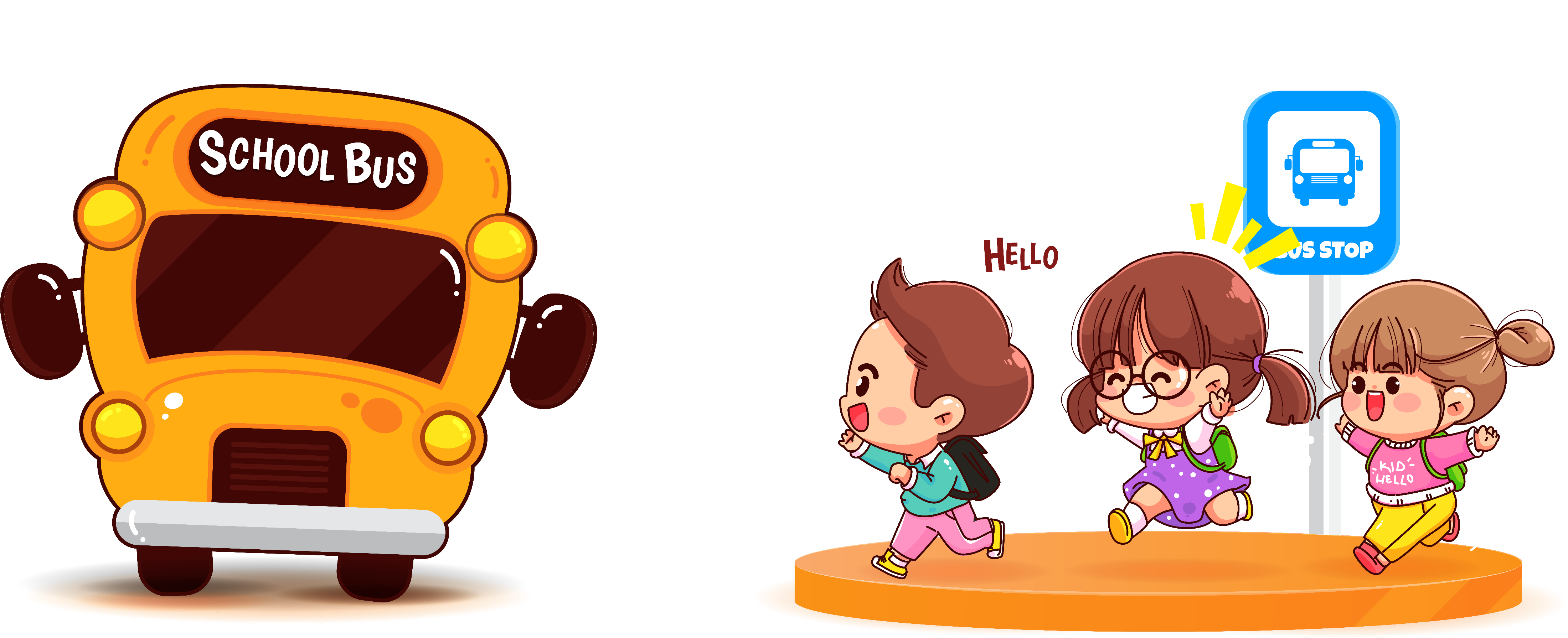 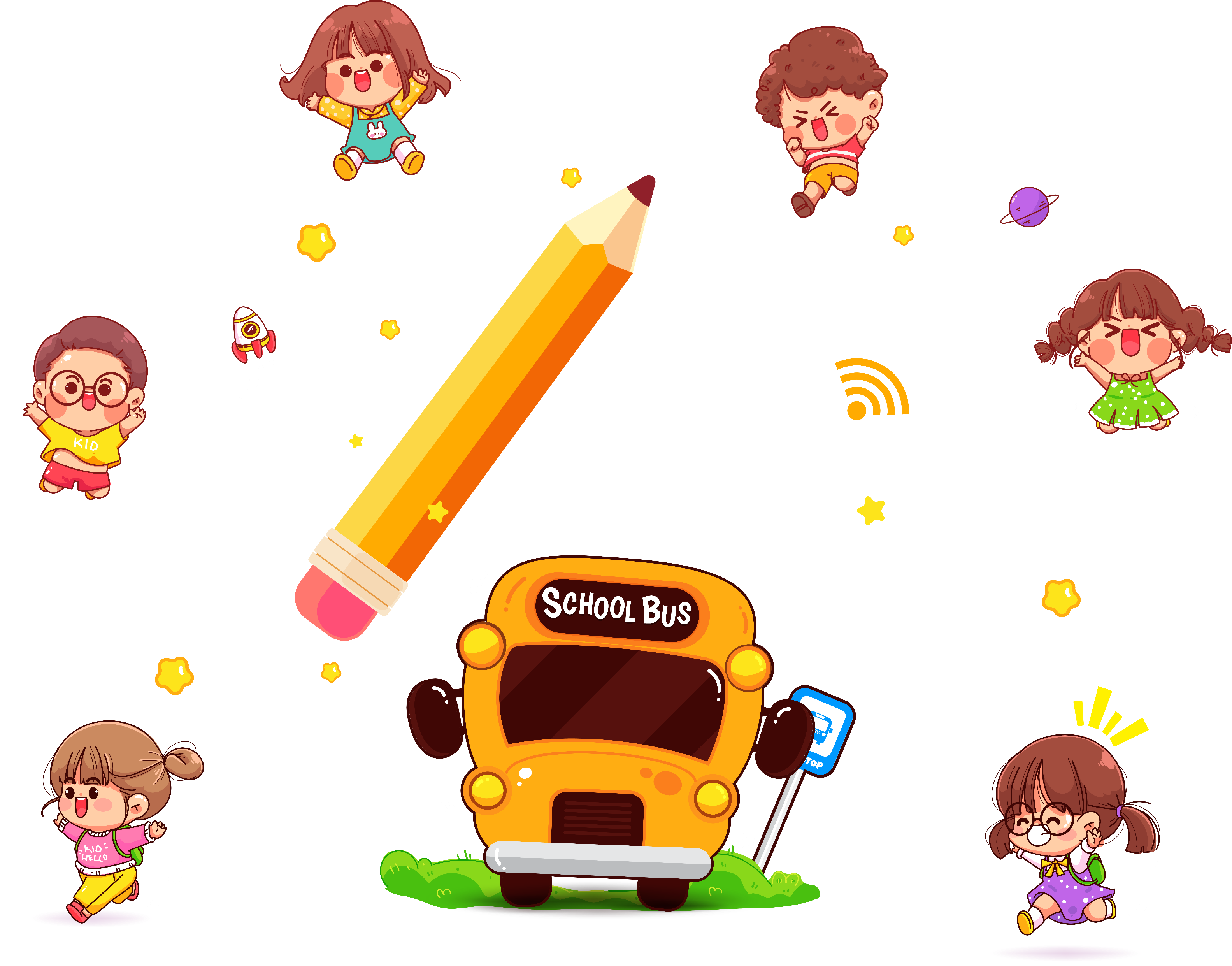 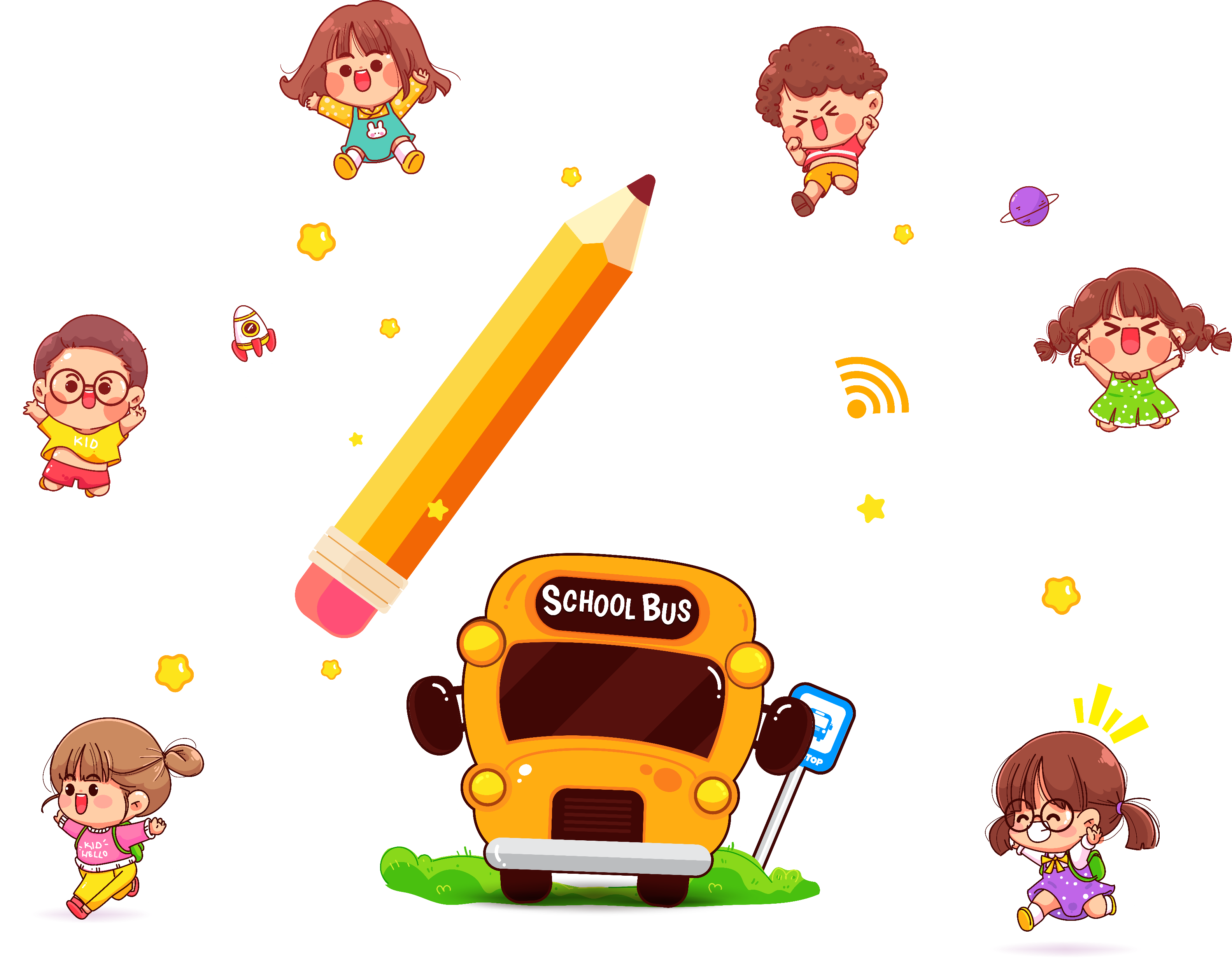 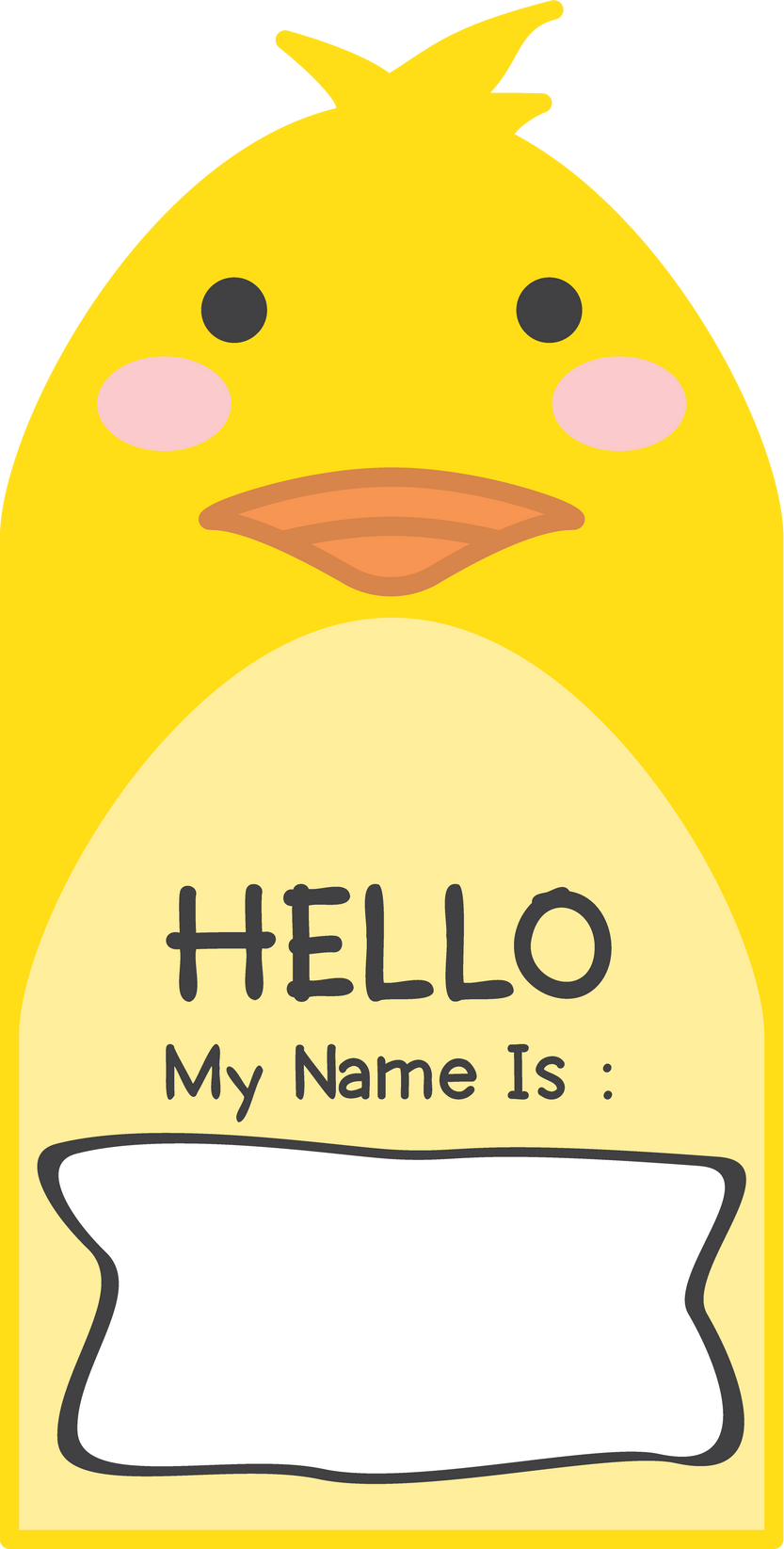 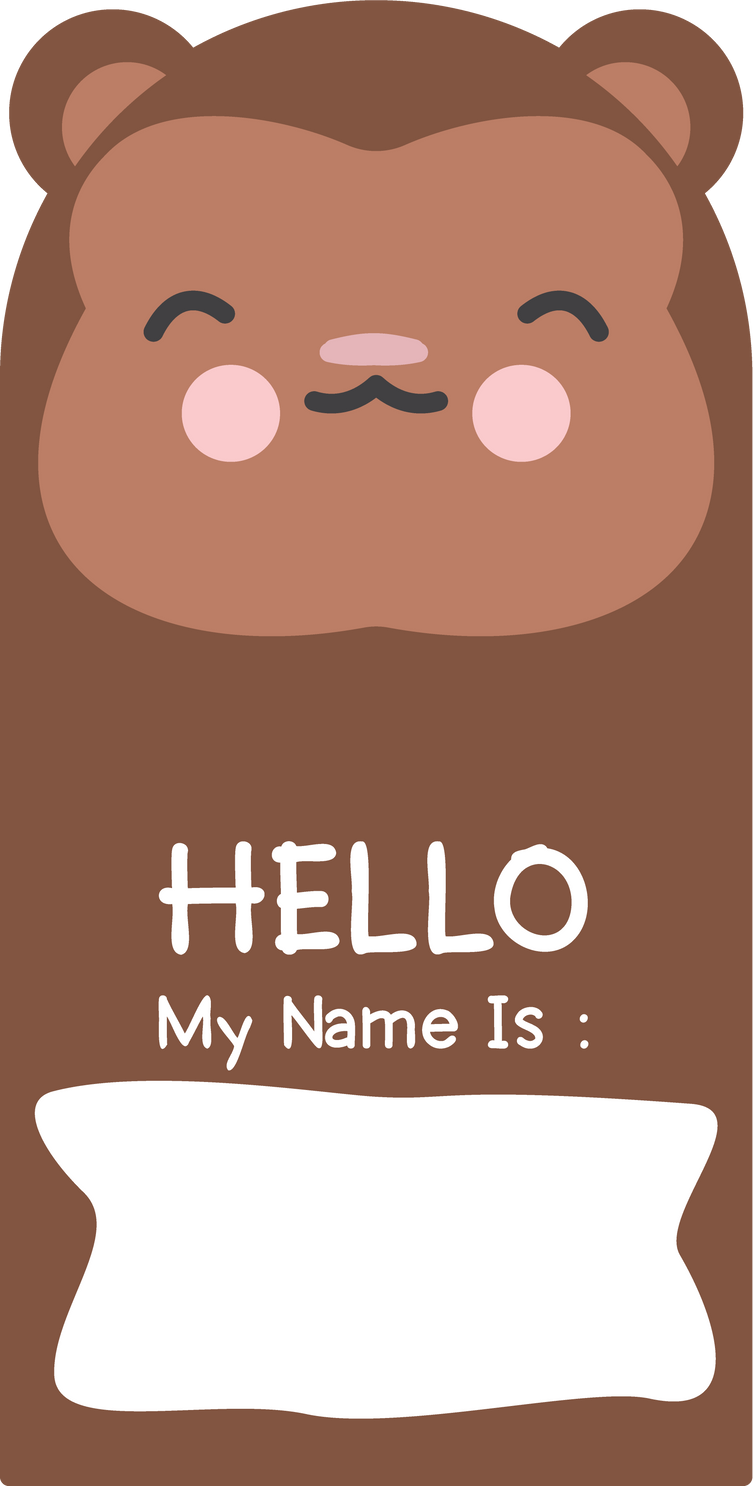 Bạn hãy viết số đo thể tích tương ứng với cách đọc trên mỗi tấm thẻ.
400 m3
7 200 m3
Bảy nghìn hai trăm mét khối
Bốn trăm mét khối
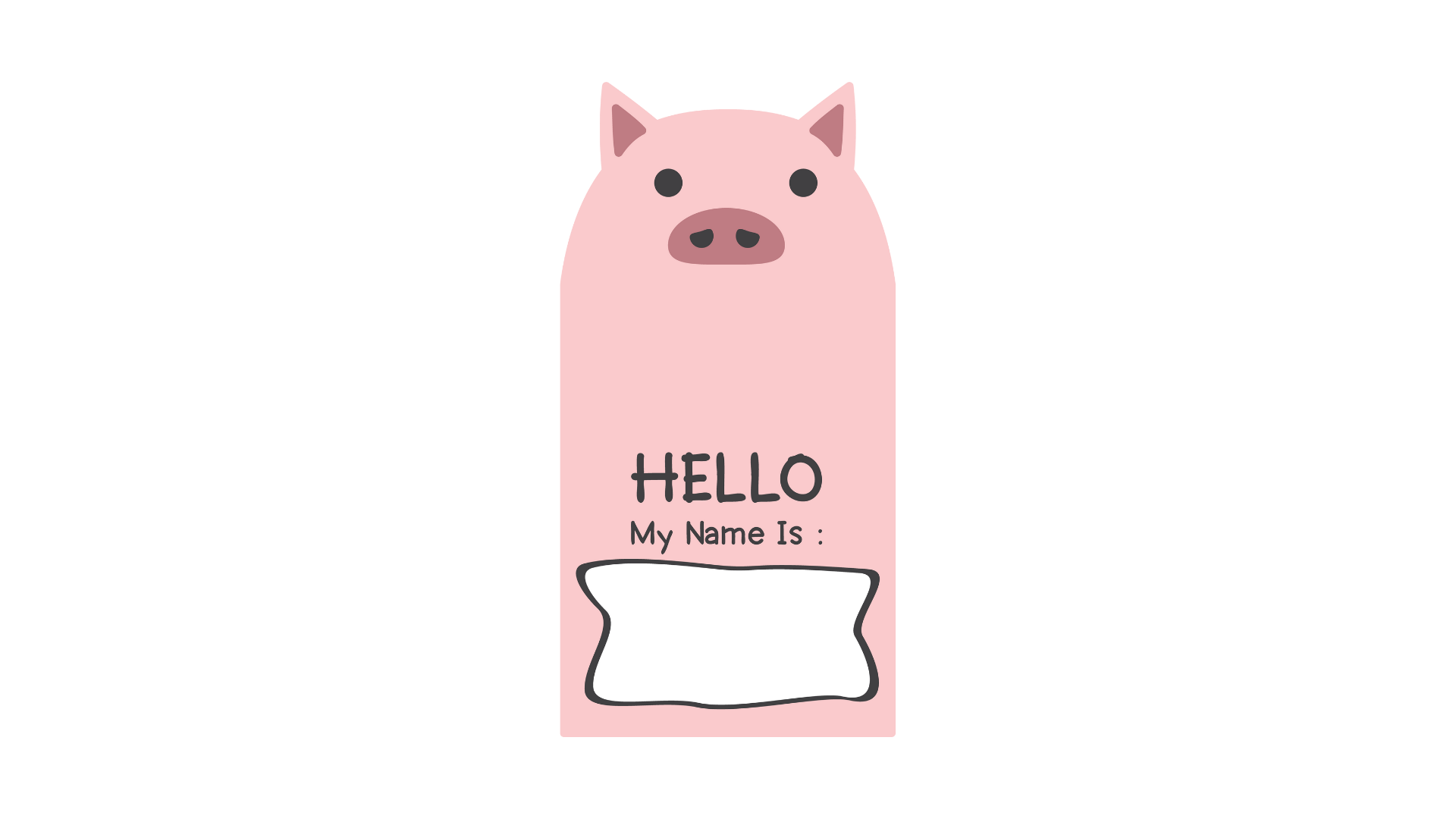 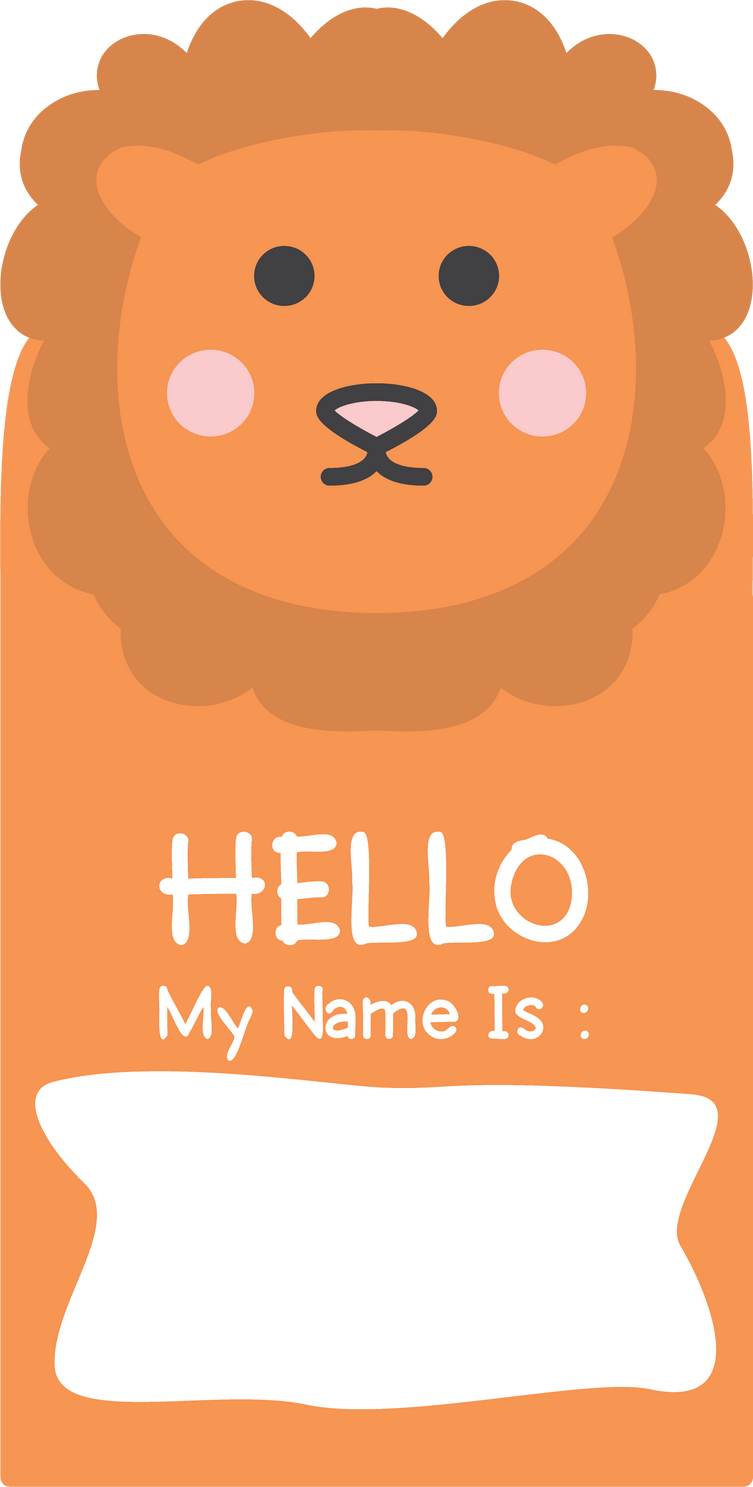 Bạn hãy viết số đo thể tích tương ứng với cách đọc trên mỗi tấm thẻ.
0,05 m3
Một phần tám mét khối
Không phẩy không năm mét khối
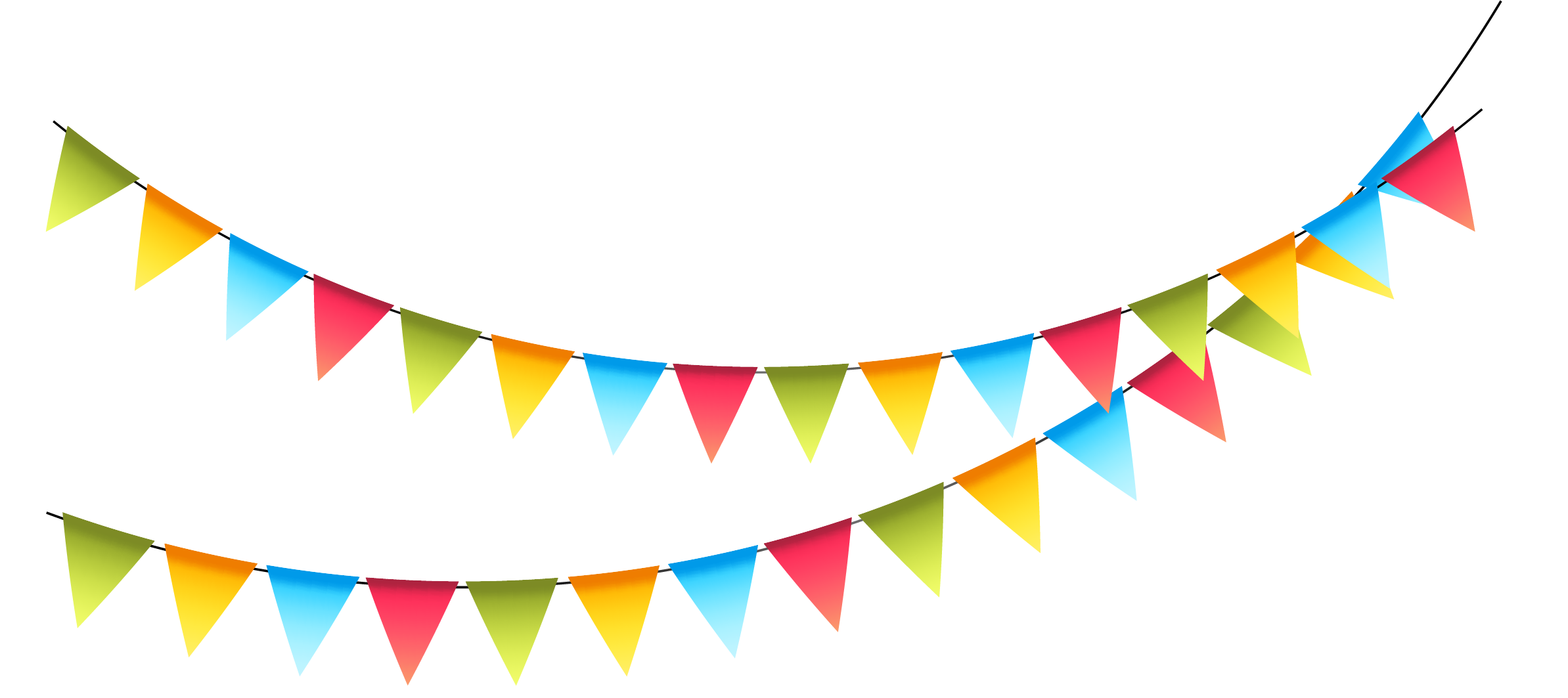 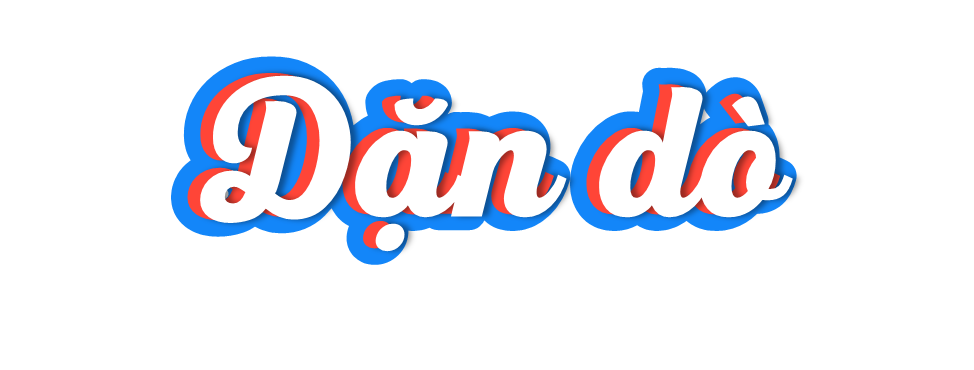 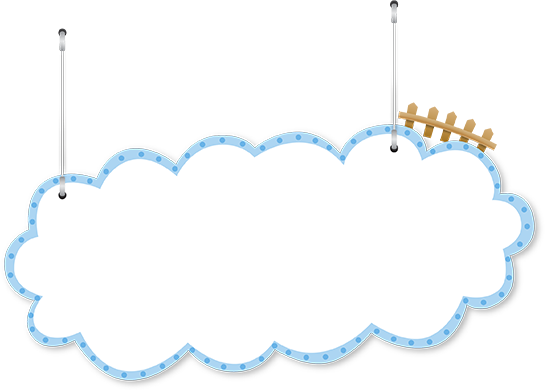 - Ôn tập bài đã học
- Chuẩn bị bài tiếp theo
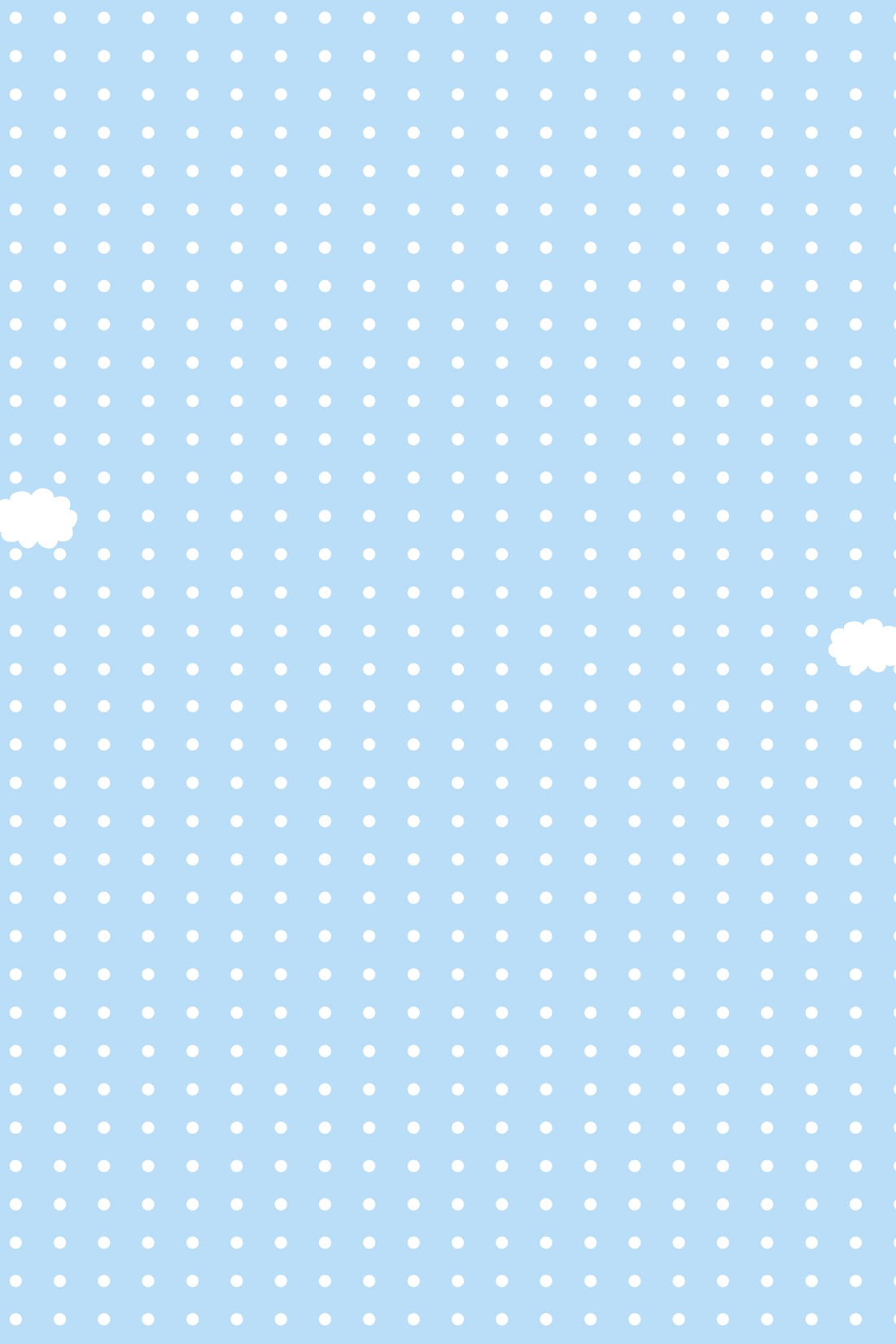 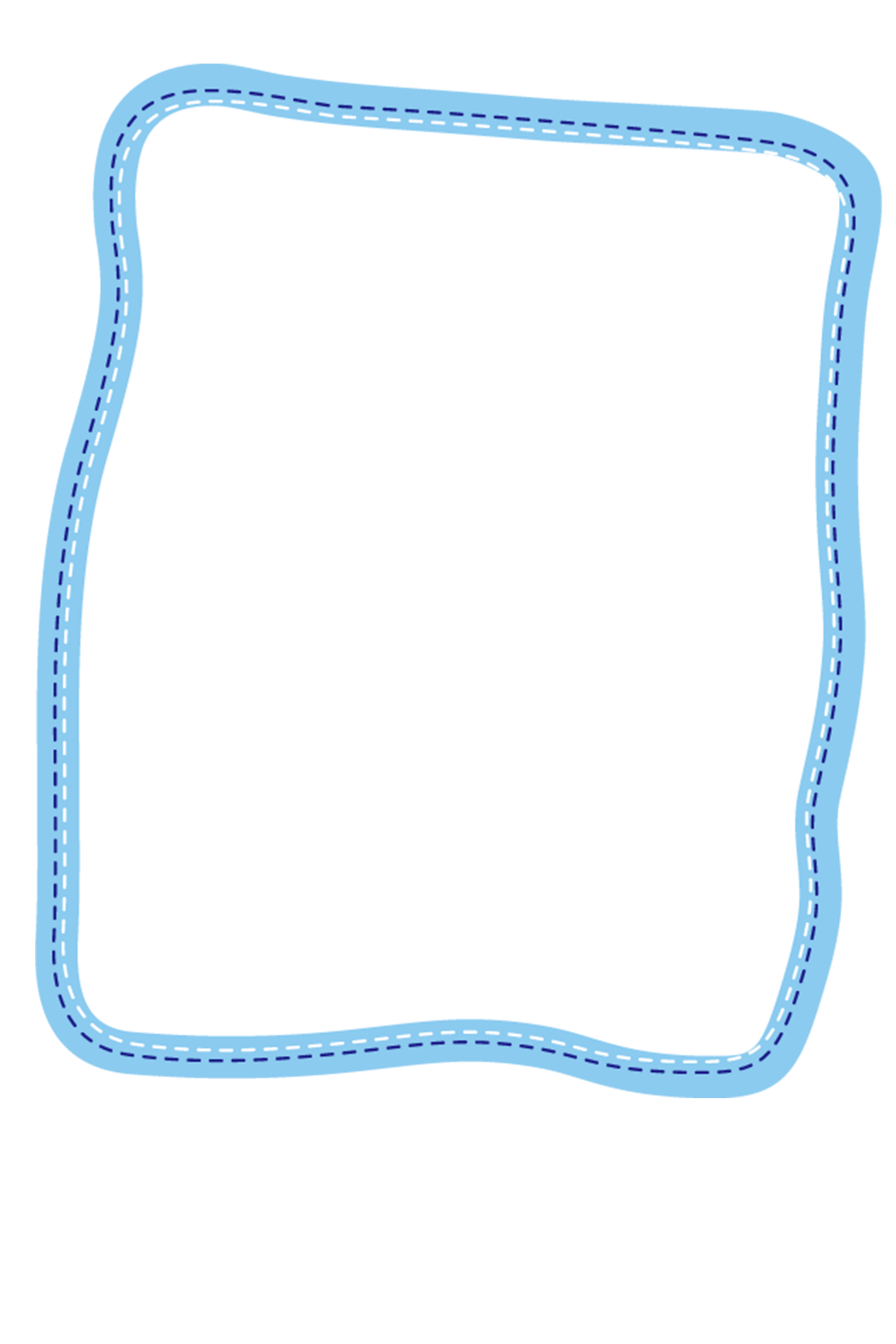 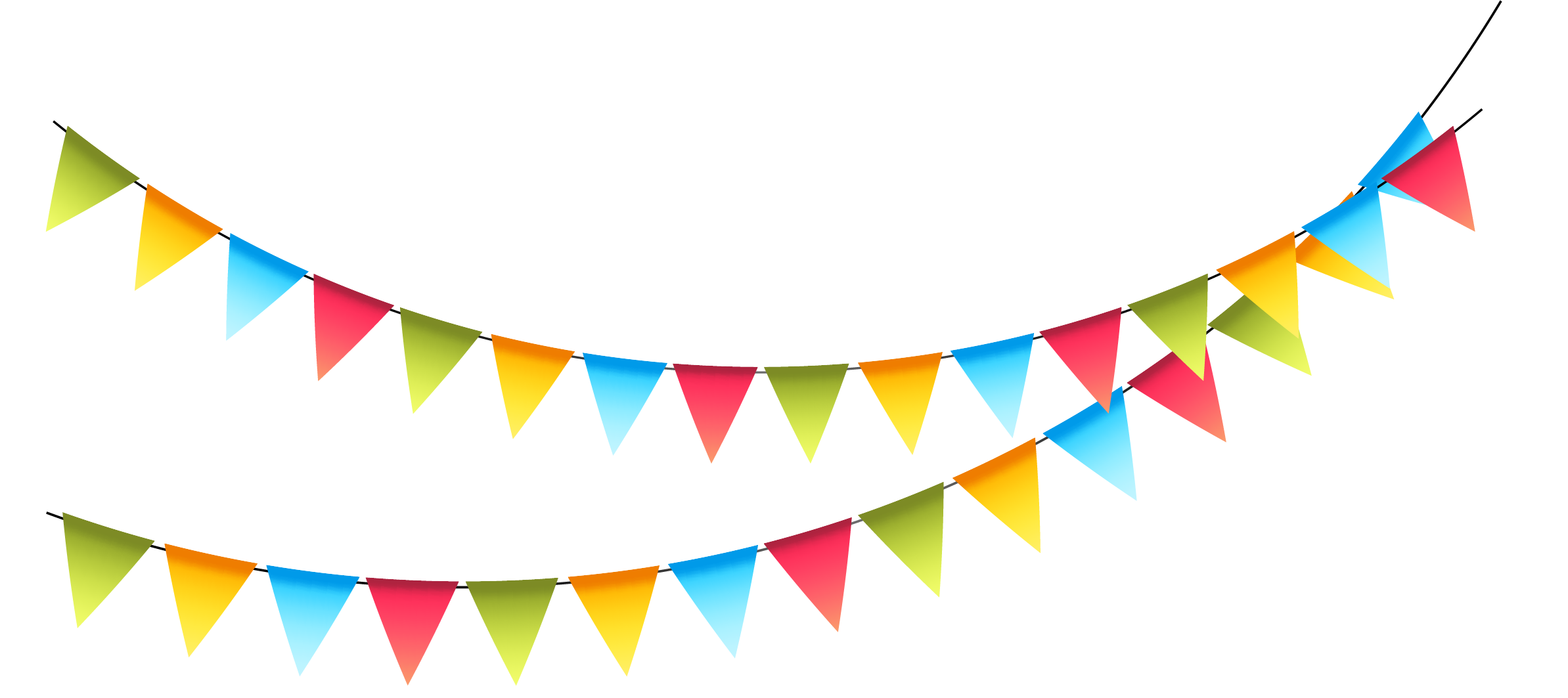 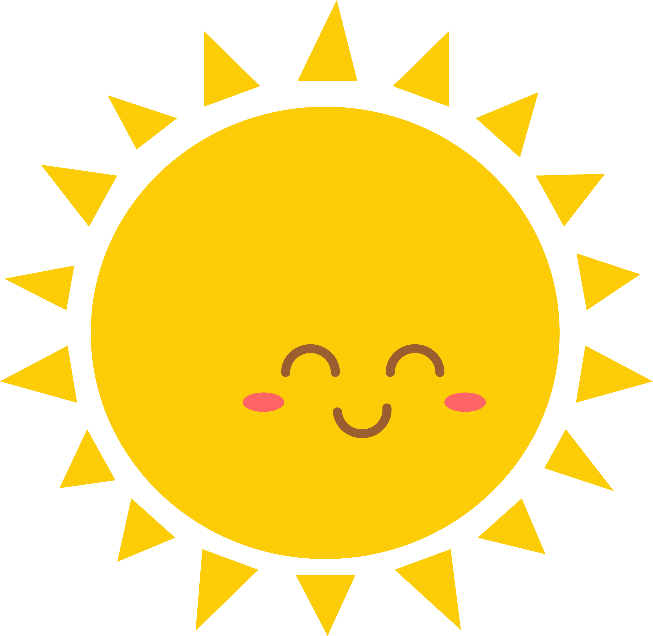 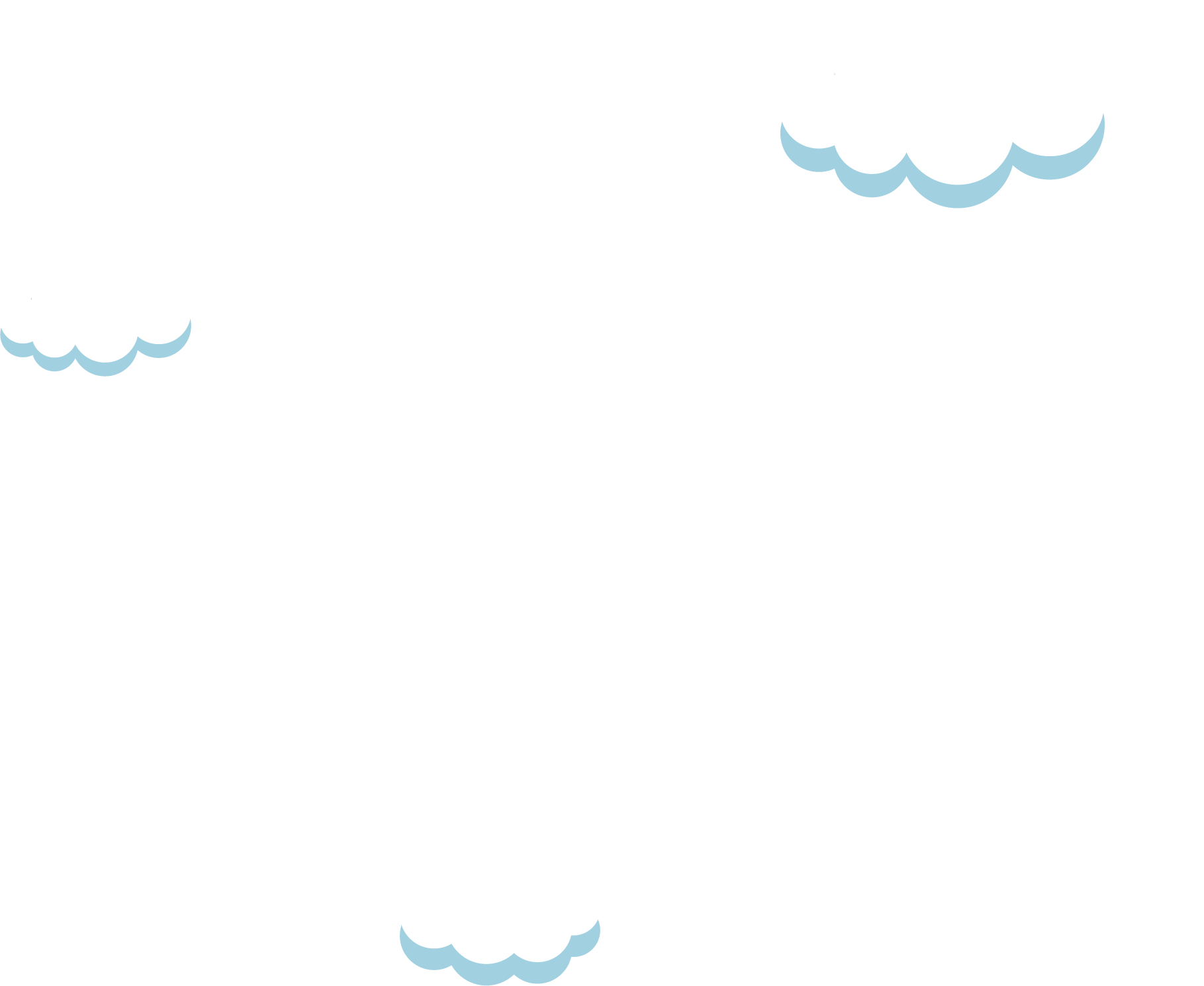 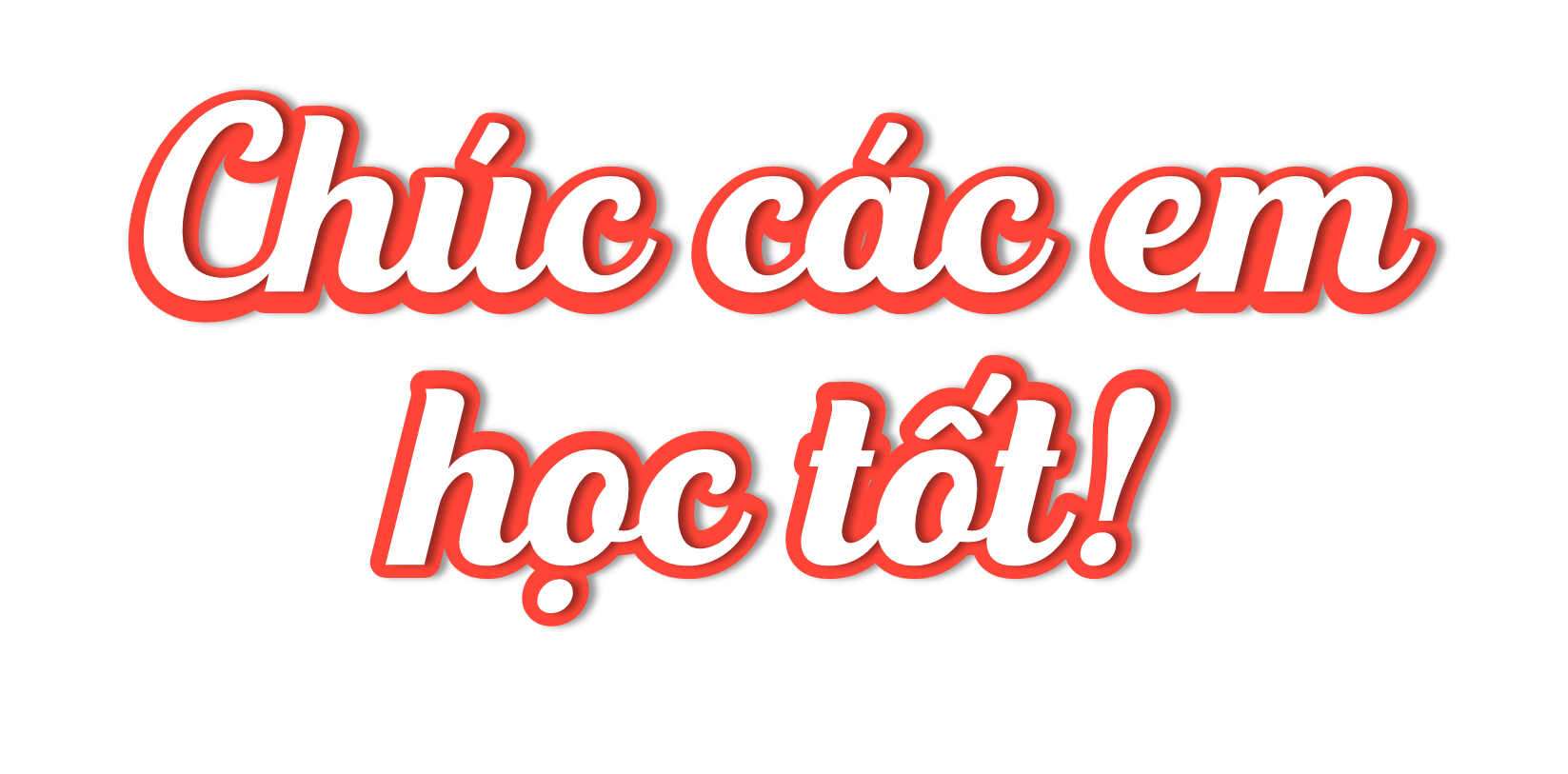 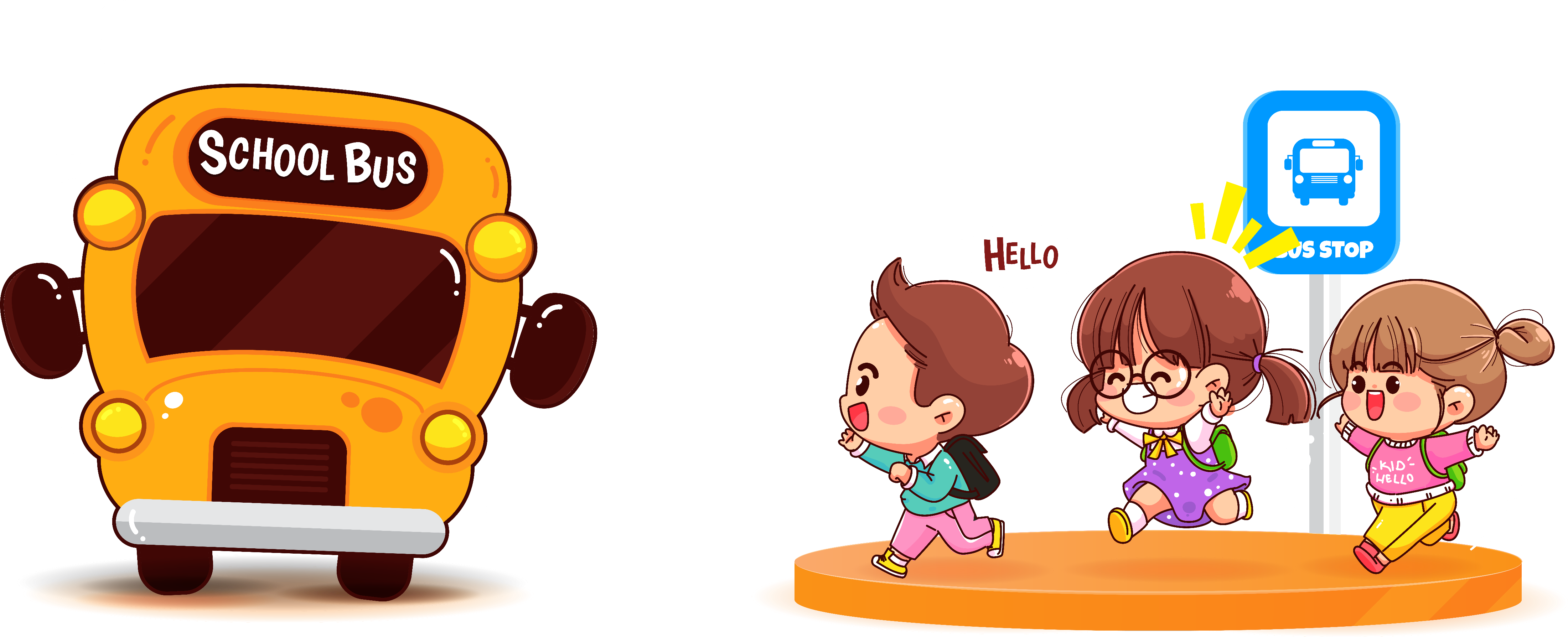 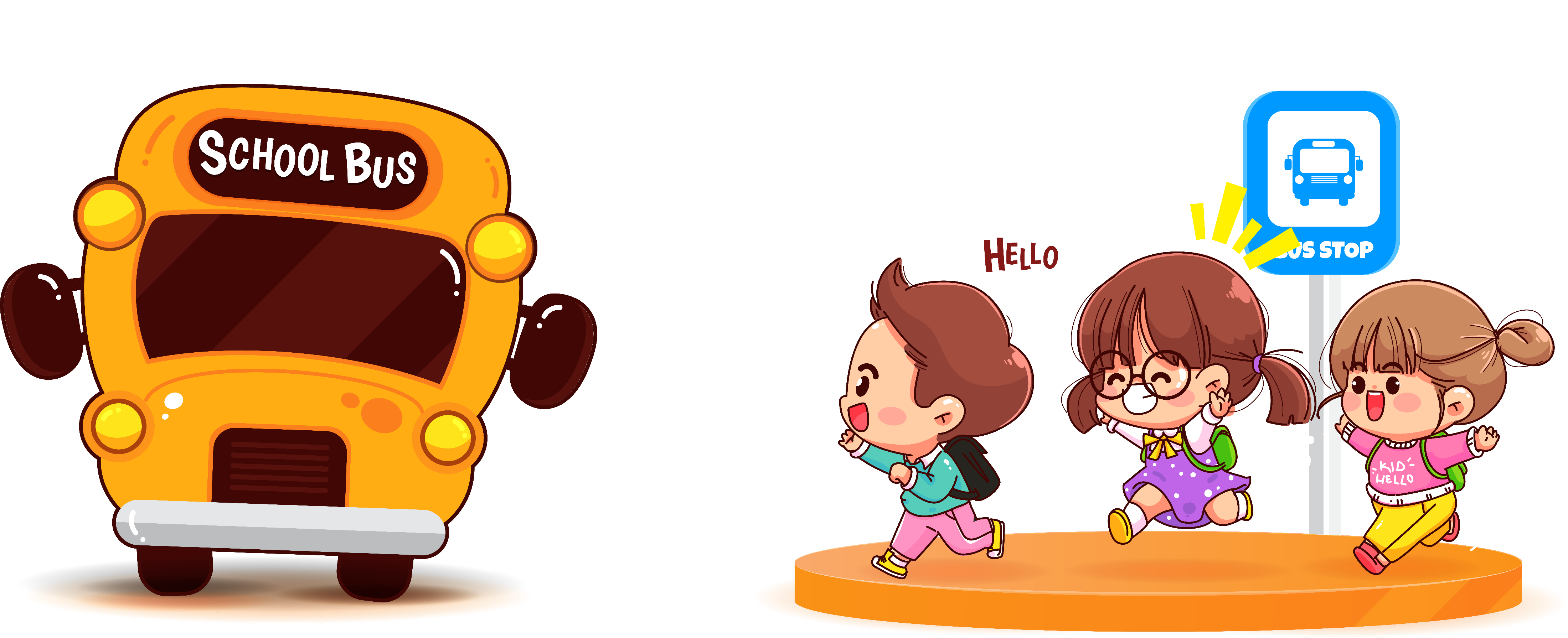